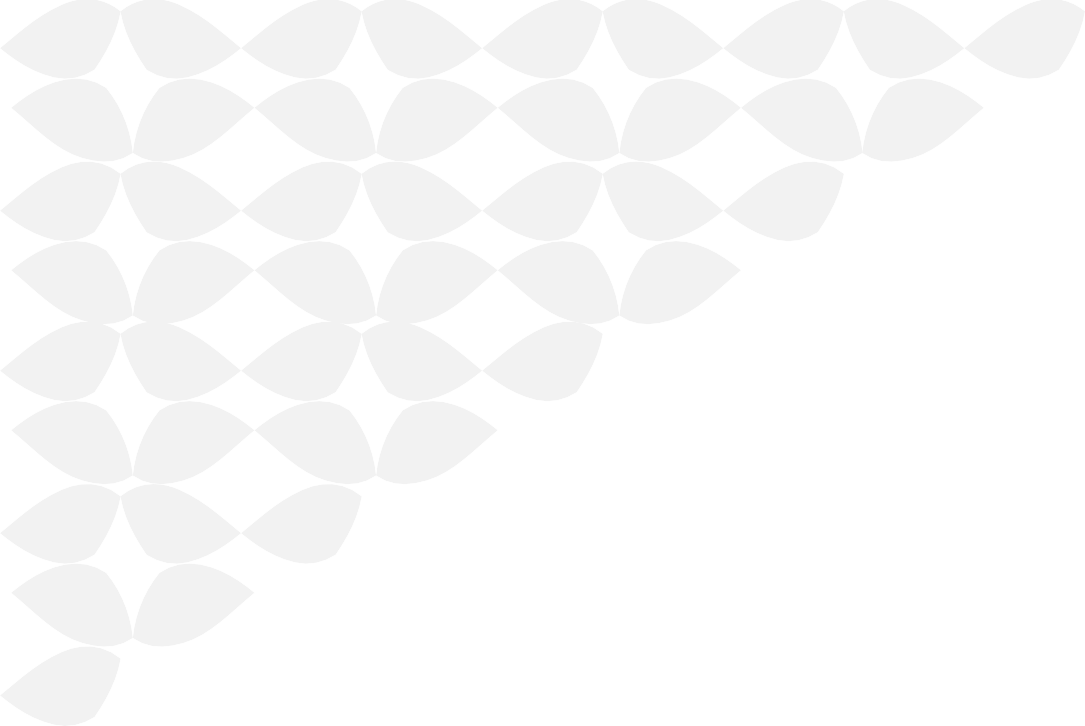 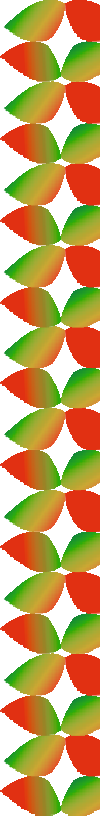 ХIII Международная научно-практическая конференция
 
«Актуальные вопросы геодезии и геоинформационных систем»


Алябьев А. А.
Урало-Сибирская геоинформационная компания
 
СОЗДАНИЕ И ИСПОЛЬЗОВАНИЕ  ВИРТУАЛЬНОГО ЦИФРОВОГО  ДВОЙНИКА ГОРОДСКИХ ТЕРРИТОРИИ

  Казань– 2024 год
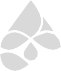 г. Екатеринбург, ул. Фурманова, д.127
+7(343)219-95-99, usgik@mail.ru
Москва, 3-й Самотечный пер. 11с1,оф.810
msk@usgik.ru
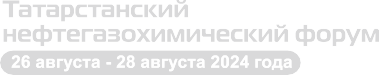 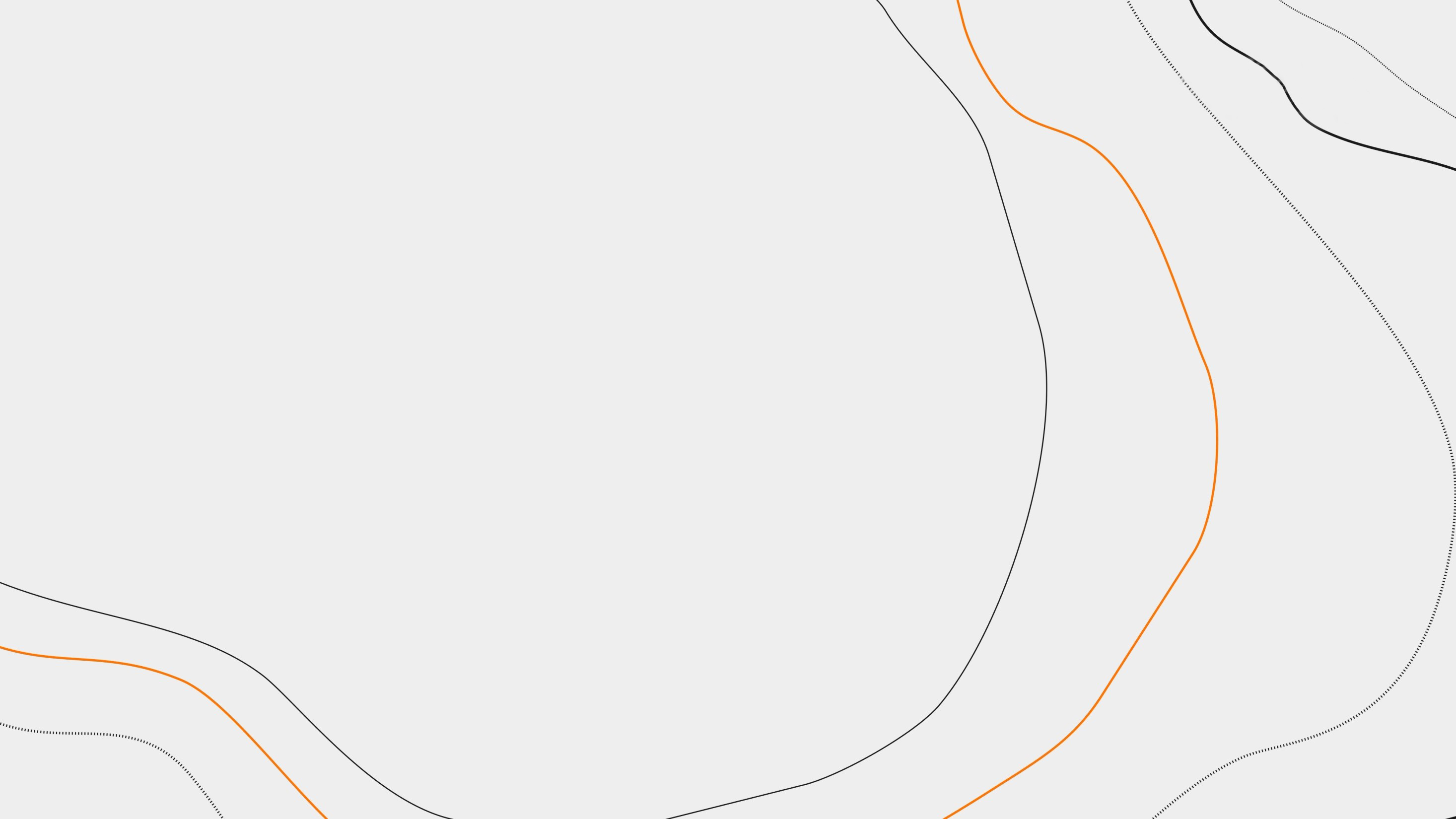 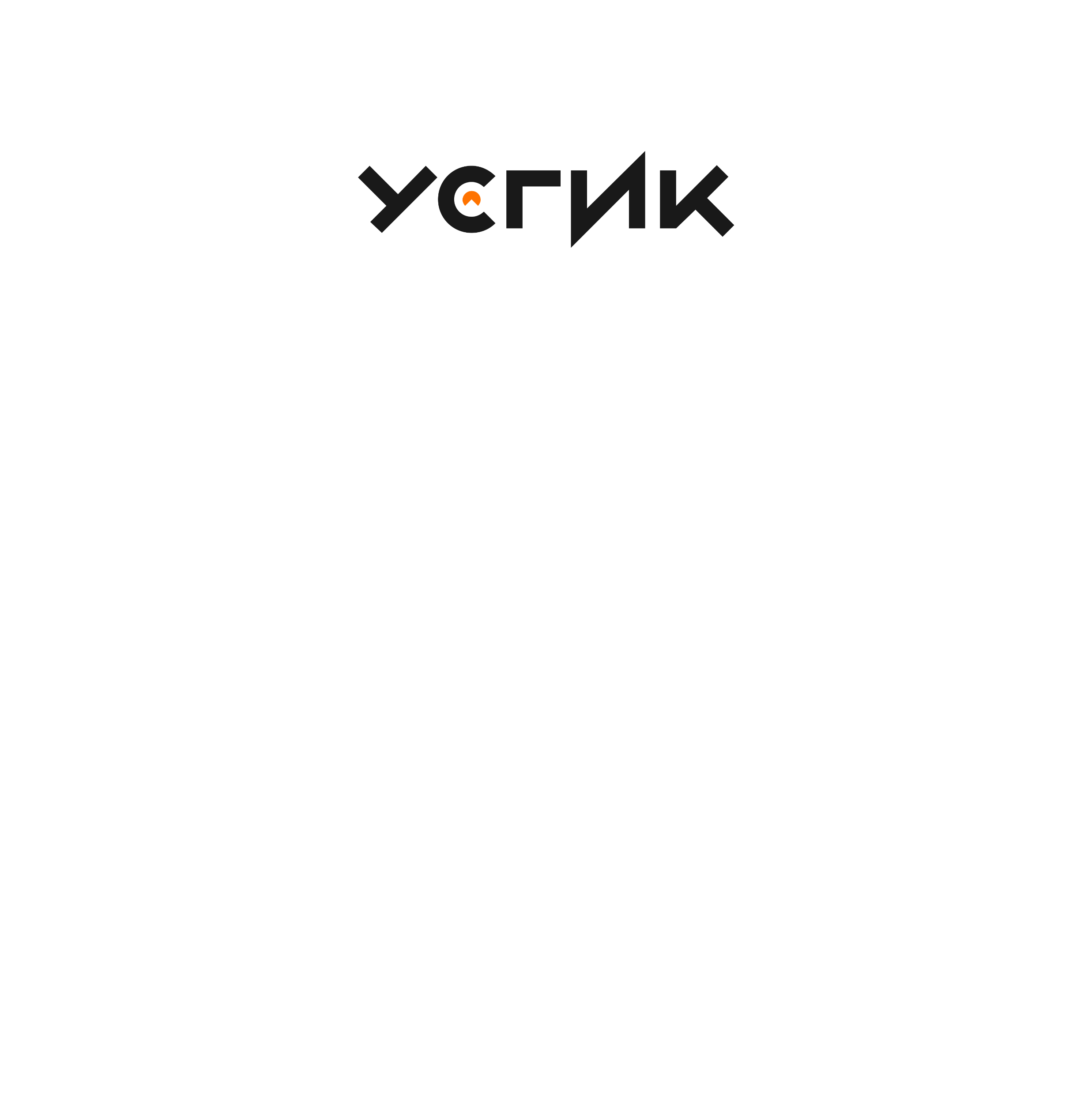 ТРЕБОВАНИЯ К ЦИФРОВОМУ ДВОЙНИКУ: (виртуальная копия прошлого, текущего и будущего состояний своего физического аналога) 

- ЕДИНОЕ ВИРТУАЛЬНОЕ ГЕОПРОСТРАНСТВЕННОЕ ПРЕДСТАВЛЕНИЕ   В РЕАЛЬНОМ ВРЕМЕНИ 

-  ДОЛЖЕН СОДЕРЖАТЬ ФУНКЦИЮ САМООЦЕНКИ, ОСНОВАННУЮ НА ПОСТОЯННЫХ ОБНОВЛЕНИЯХ, ЧТОБЫ ИМЕТЬ ВОЗМОЖНОСТЬ ПРИНИМАТЬ ОПТИМАЛЬНЫЕ РЕШЕНИЯ ПО ПРОЕКТИРОВАНИЮ, ПЛАНИРОВАНИЮ И ВМЕШАТЕЛЬСТВУ

- ОБЕСПЕЧИВАТЬ МЕХАНИЗМ ВЗАИМОДЕЙСТВИЯ ТЕКУЩИХ  И ПРОЕКТНЫХ ДАННЫХ  ДЛЯ ОЦЕНКИ СЦЕНАРИЕВ «ЧТО, ЕСЛИ»
2
Казань   2024
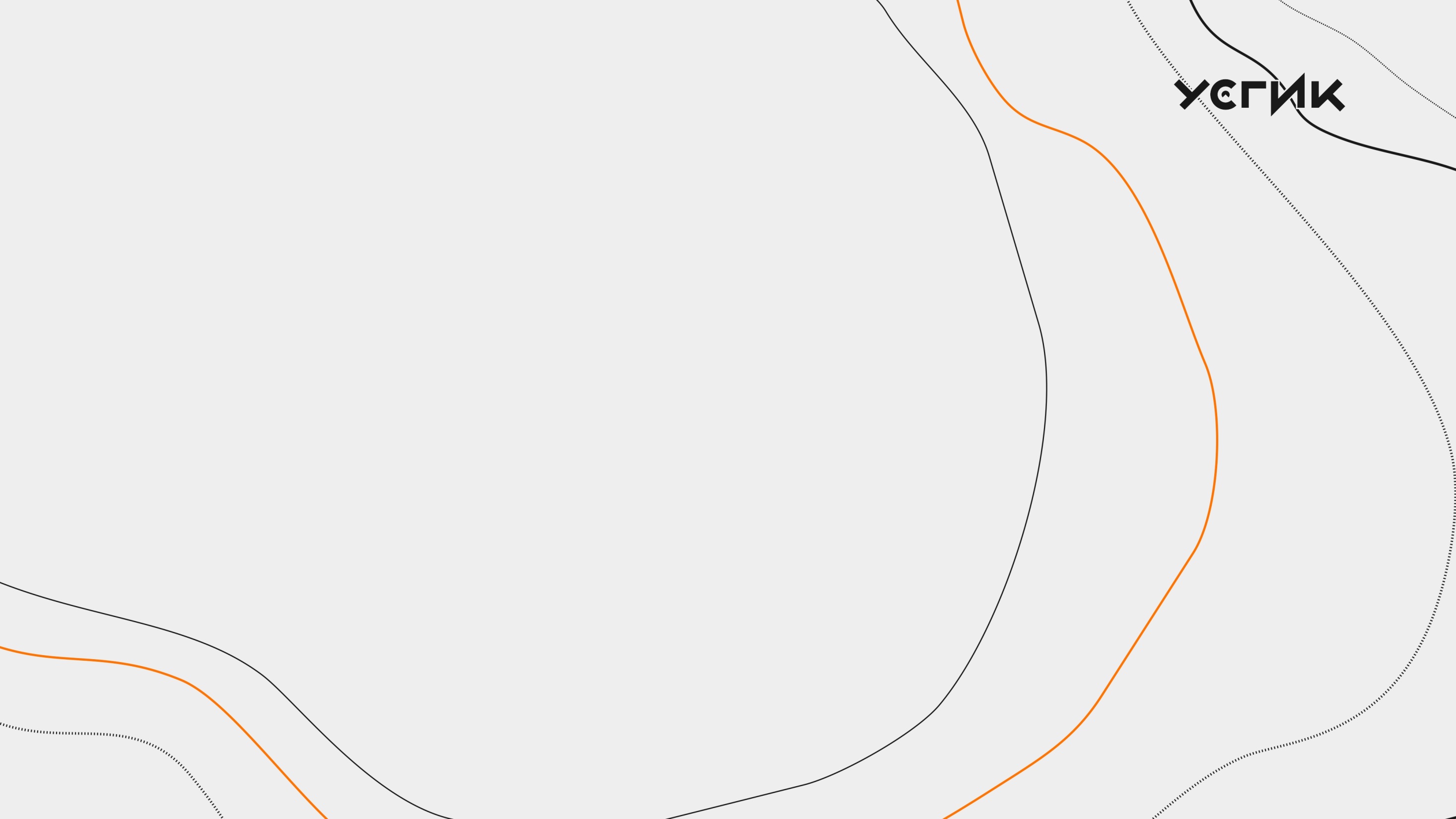 ПРЕДПОСЫЛКИ ДЛЯ РАЗРАБОТКИ
СТРАТЕГИЯ  «АГРЕССИВНОЕ РАЗВИТИЕ ИНФРАСТРУКТУРЫ»
ЗАМЕСТИТЕЛЬ ПРЕДСЕДАТЕЛЯ ПРАВИТЕЛЬСТВА РФ М.Ш. ХУСНУЛЛИН
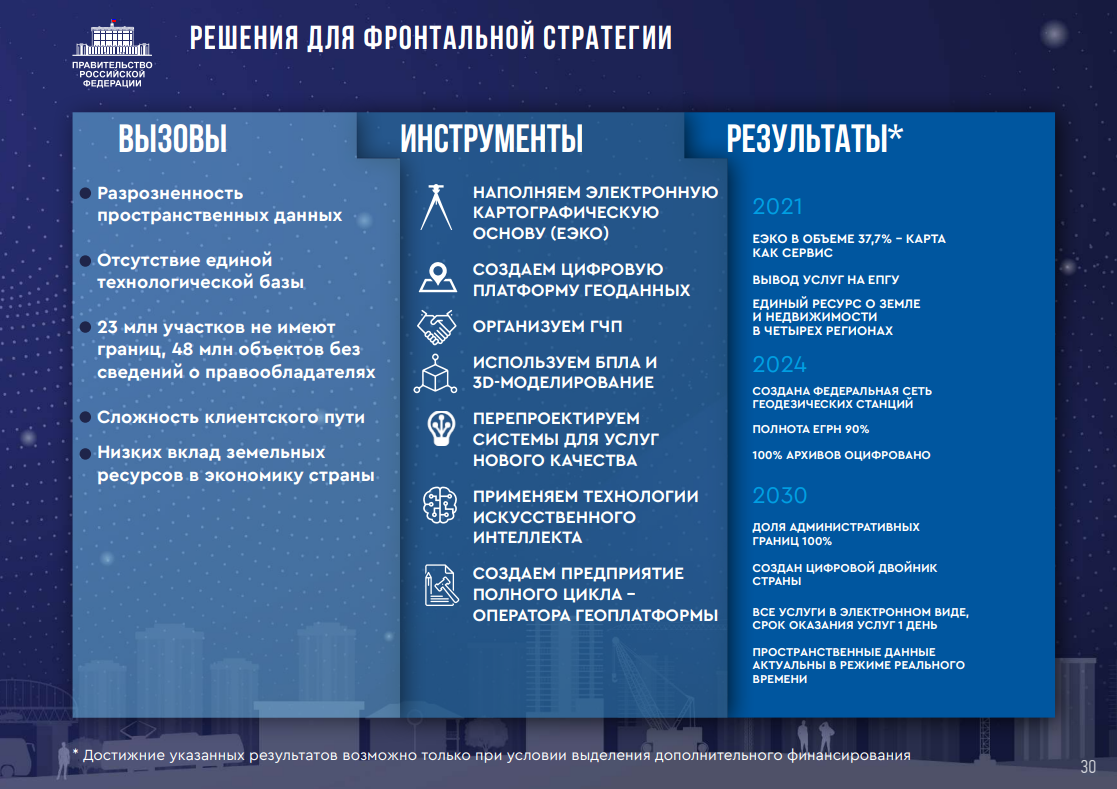 ИСПОЛЬЗУЕМ БПЛА И 3D МОДЕЛИРОВАНИЕ
СОЗДАН ЦИФРОВОЙ ДВОЙНИК СТРАНЫ
ПРОСТРАНСТВЕННЫЕ ДАННЫЕ АКТУАЛЬНЫ В РЕЖИМЕ РЕАЛЬНОГО ВРЕМЕНИ
3
[Speaker Notes: ПРОСТРАНСТВЕННАЯ ФОРМА ПРЕДСТАВЛЕНИЯ ДАННЫХ  В ВИДЕ РЕАЛИСТИЧНОЙ3D МОДЕЛИ ТЕРРИТОРИИ С ЖЕСТКИМИ ТРЕБОВАНИЯМИ ПОТРЕБИТЕЛЕЙ, ПРОДИКТОВАННЫМИ ЗАКОНОДАТЕЛЬСТВОМ И ЖИЗНЬЮ

Цель проекта – разработка тиражируемого,  комплексного решения 
дешево оперативно создать реальную, высоко точную 3д модель города 
и сделать ее доступной для власти и бизнеса]
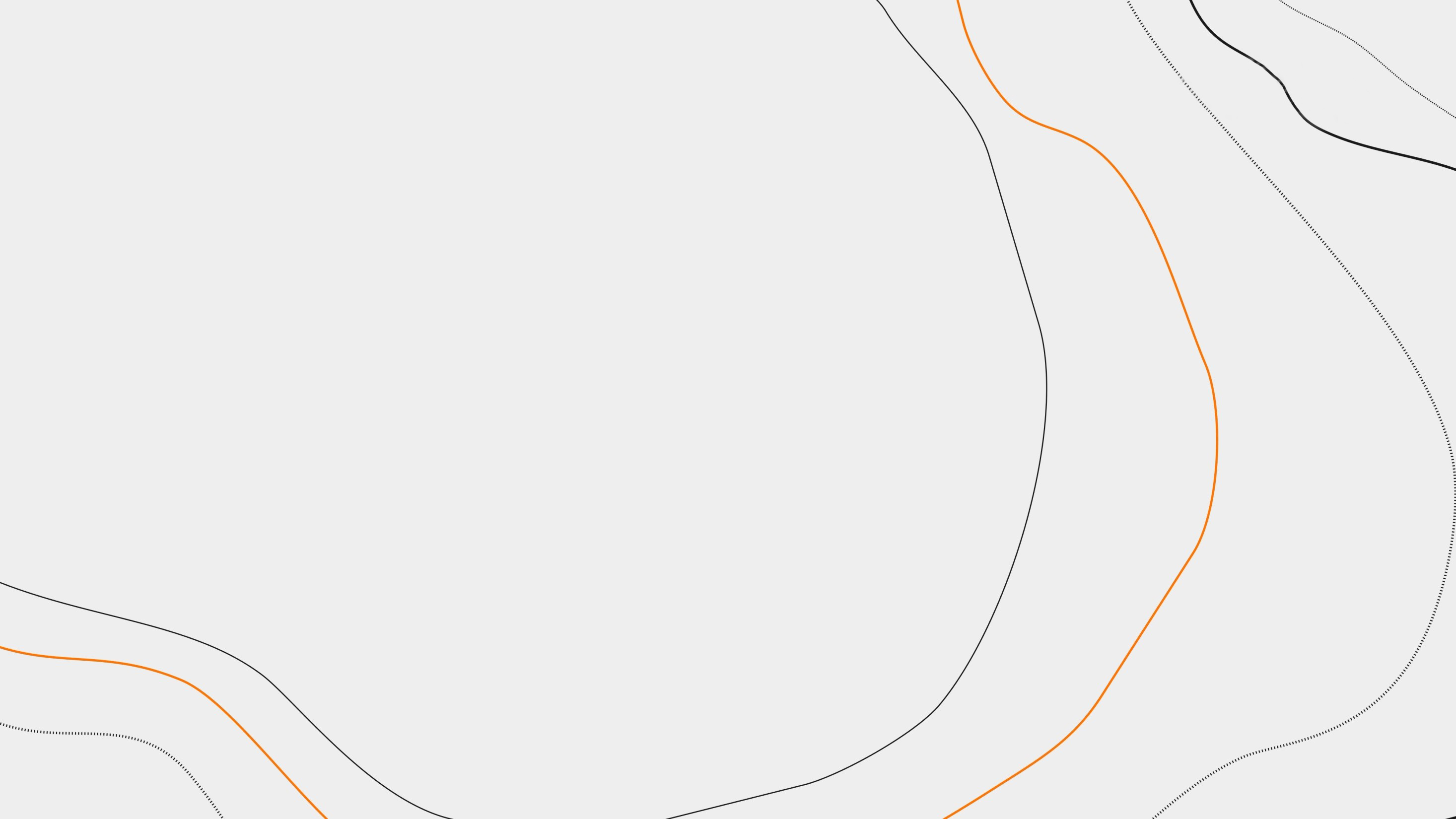 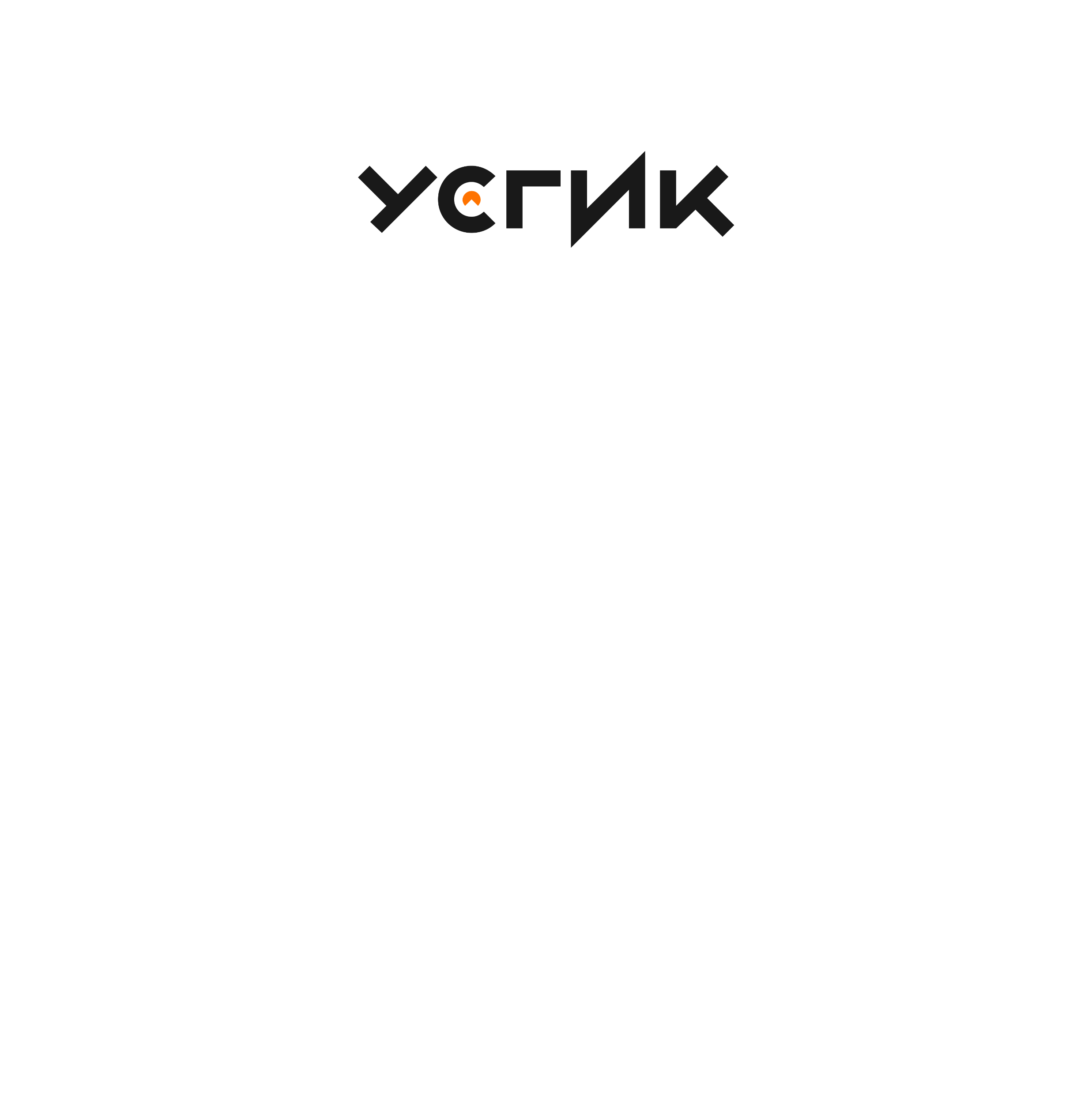 ЧТО НЕОБХОДИМО СОГЛАСНО ЗАКОНОДАТЕЛЬСТВА РФ
ЕДИНООБРАЗНАЯ РЕАЛИСТИЧНАЯ, ВЫСОКОТОЧНАЯ, ИЗМЕРЯЕМАЯ3D  МОДЕЛЬ ТЕРРИТОРИИ – БЕЗ ПОТЕРЬ, ИЗЪЯТИЙ И ОБОБЩЕНИЙ
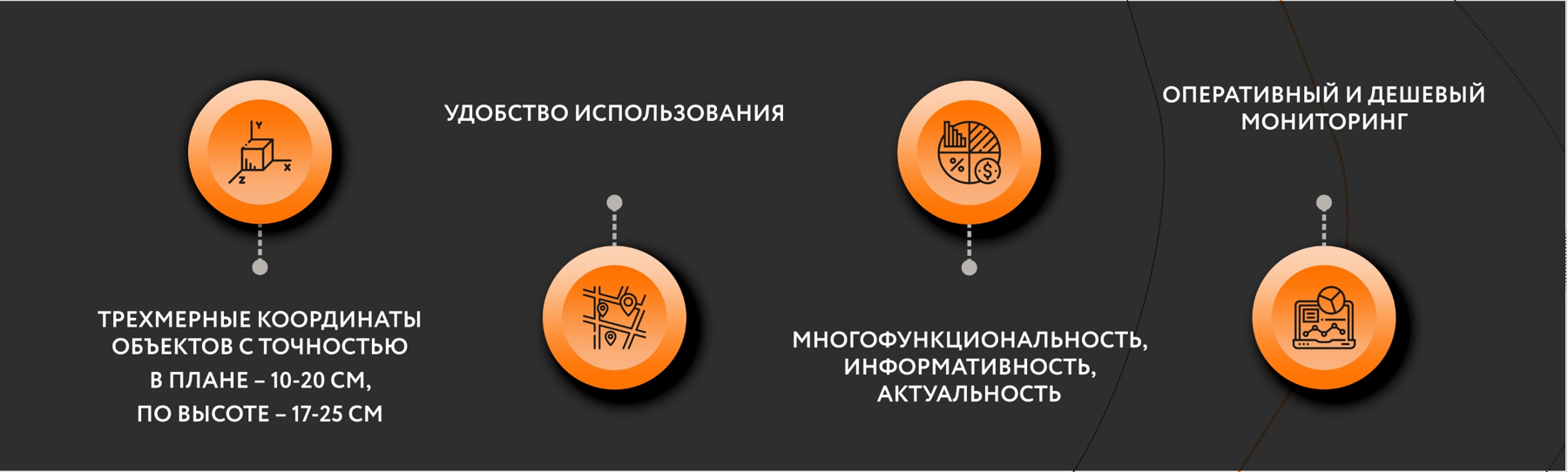 4
Казань   2024
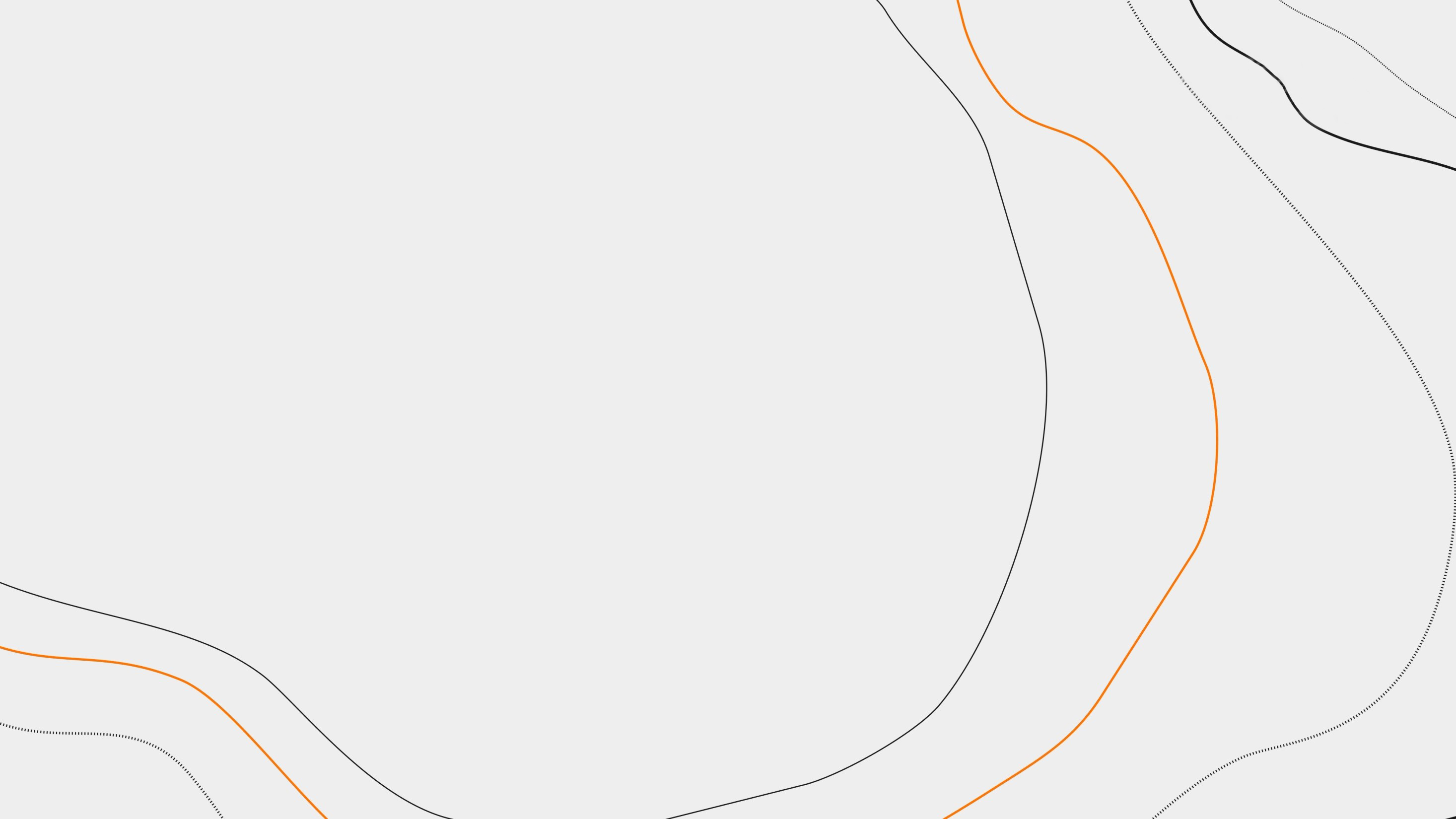 ТЕХНОЛОГИЧЕСКАЯ СХЕМА СОЗДАНИЯ
ЦИФРОВОГО БЛИЗНЕЦА ГОРОДА ГОСТ Р 58854-2020
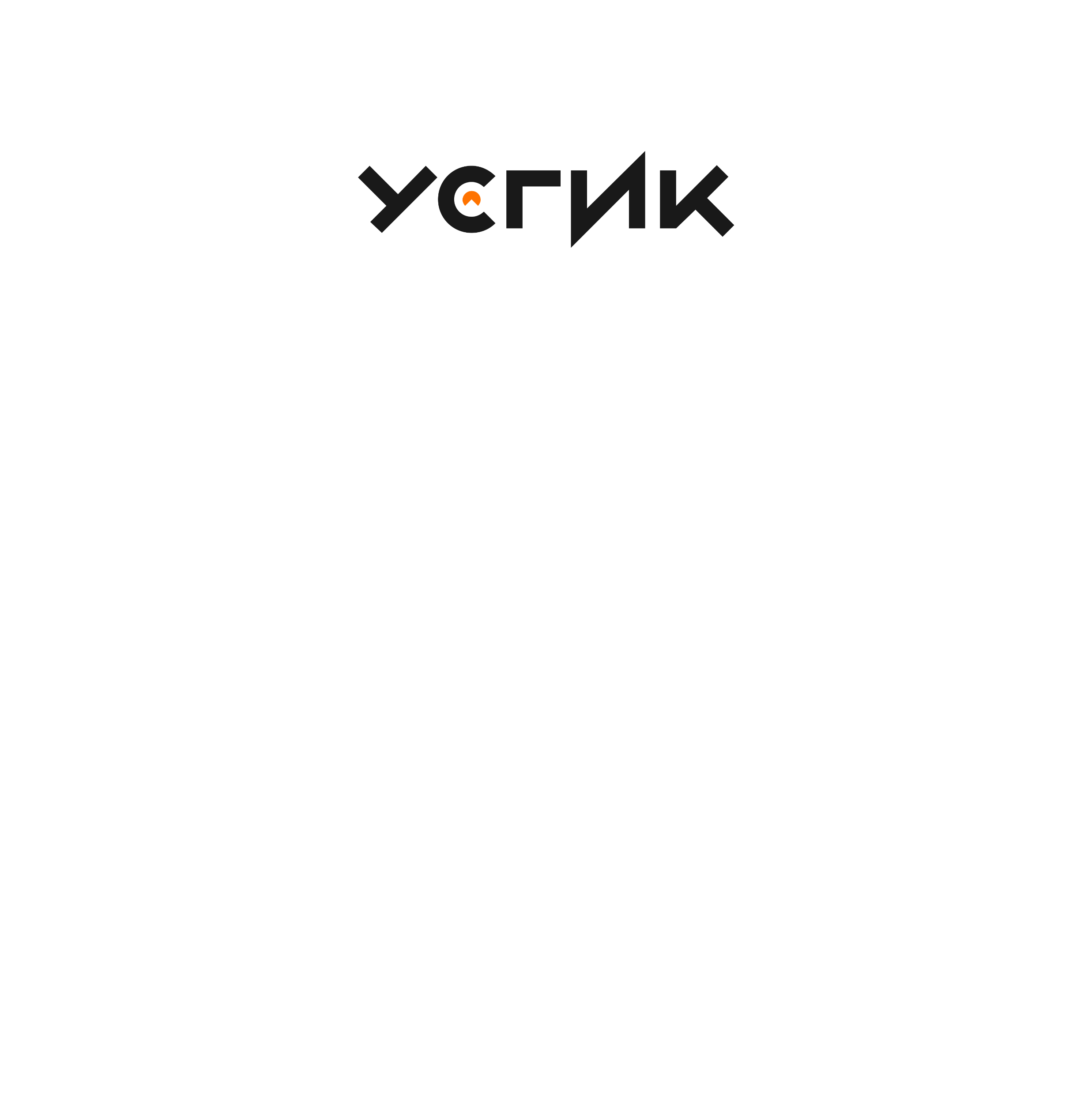 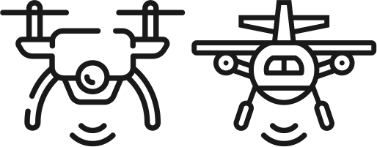 Ортофотоплан
Меш-модель
3D вектор модель
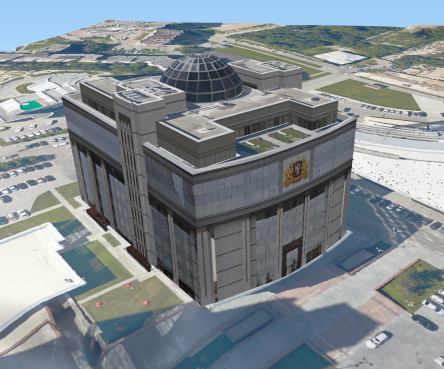 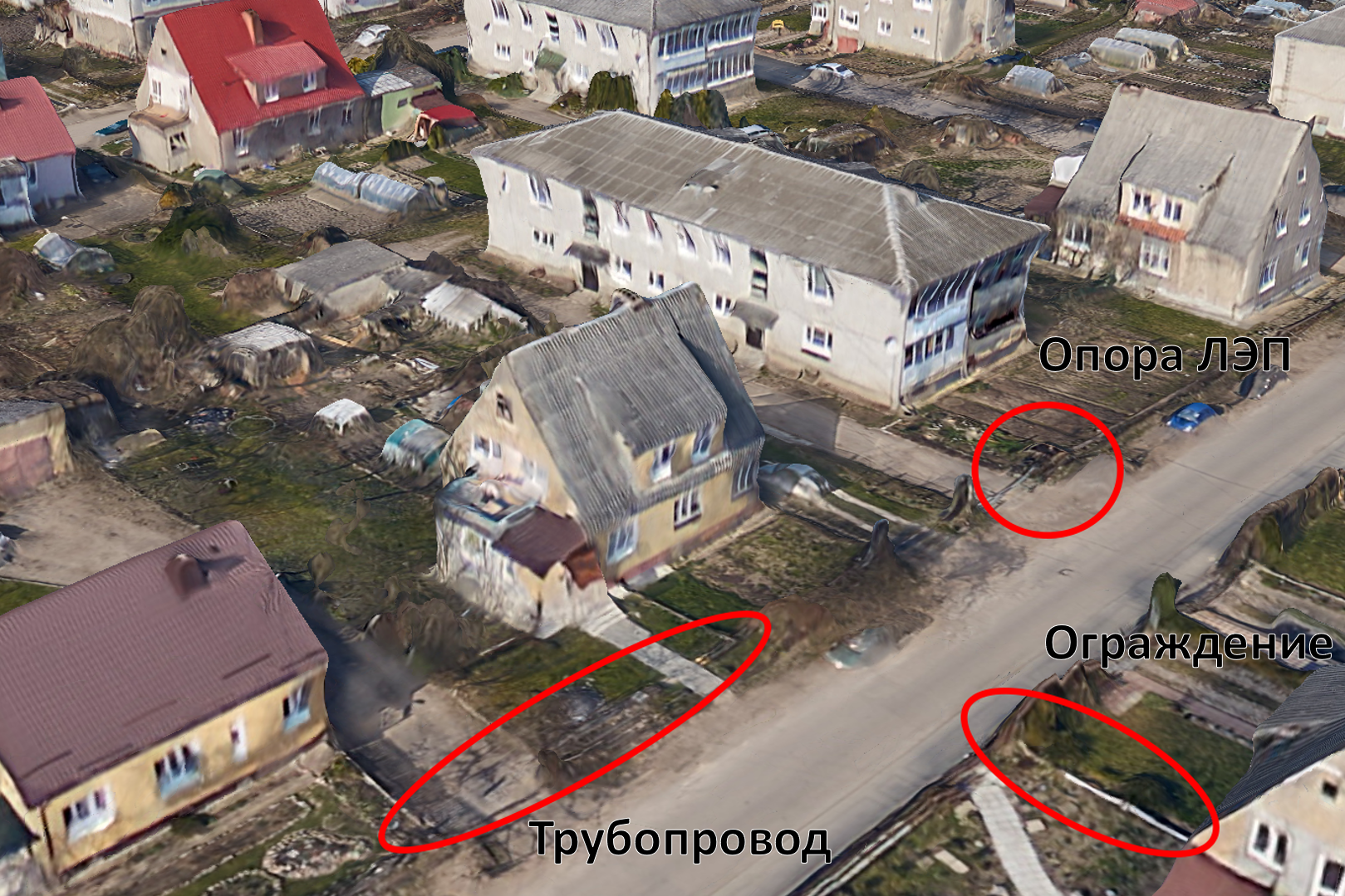 5
Казань   2024
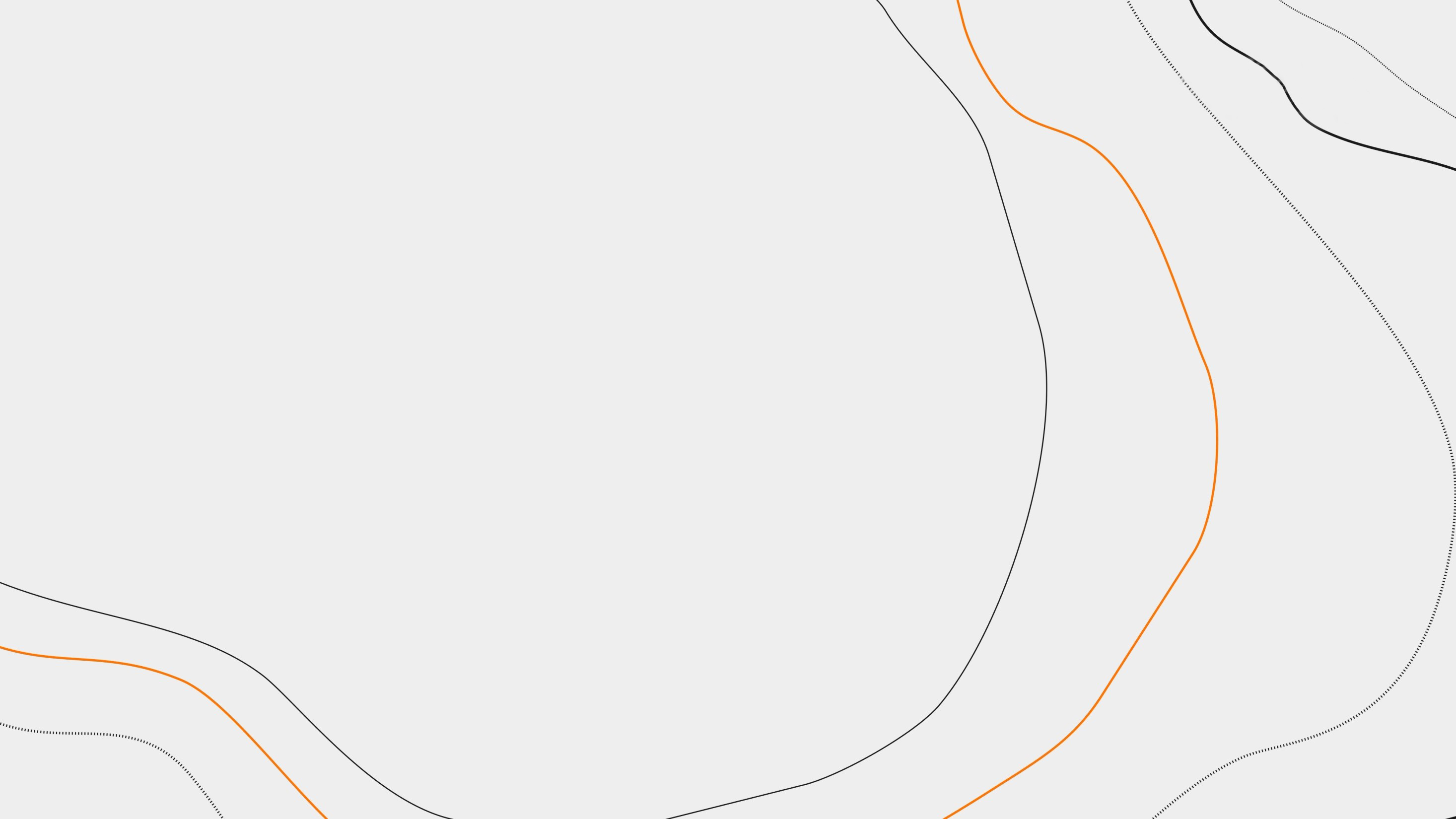 3D MESH-МОДЕЛИ
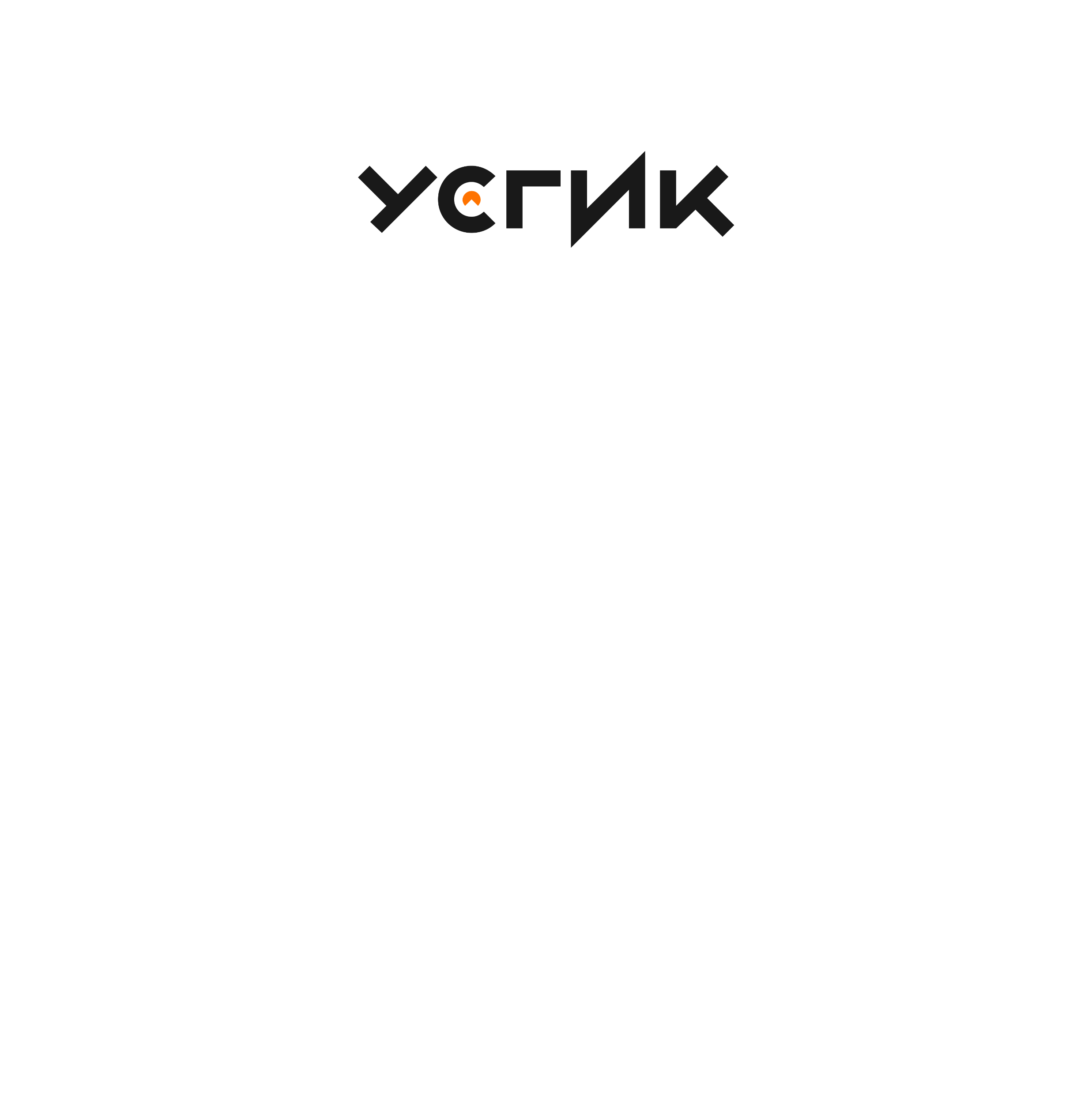 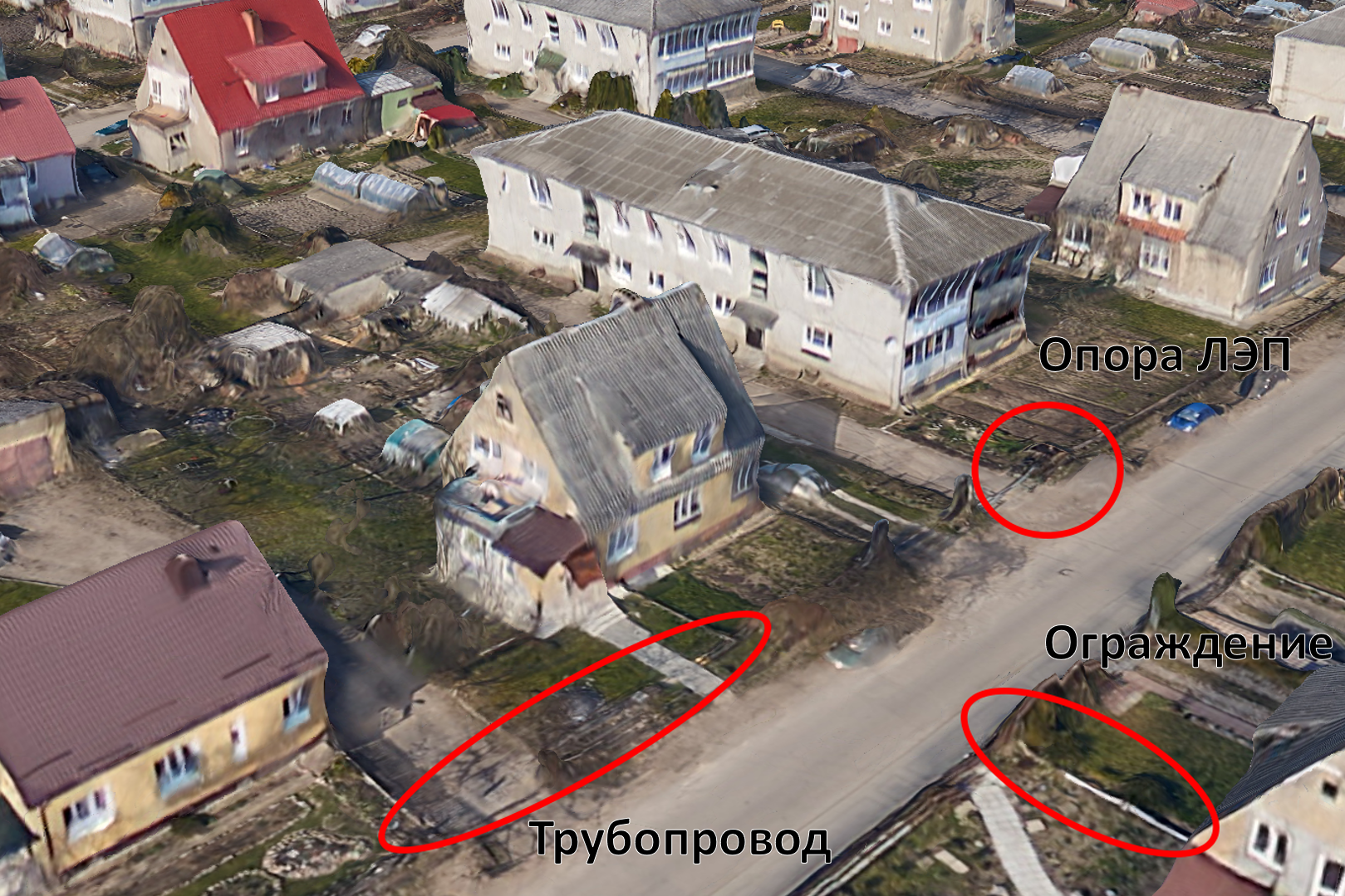 Город Гусев, Калининградская область. Отсутствуют трубопроводы, опора ЛЭП, ограждения. Аэрофотосъемка выполнена надирной камерой с перекрытием 60/70, и двумя наклонными камерами,       установленными под углом 30° с перекрытием 80/70
6
Казань   2024
[Speaker Notes: Заборы , Столбы , Линейные объекты не изображаются]
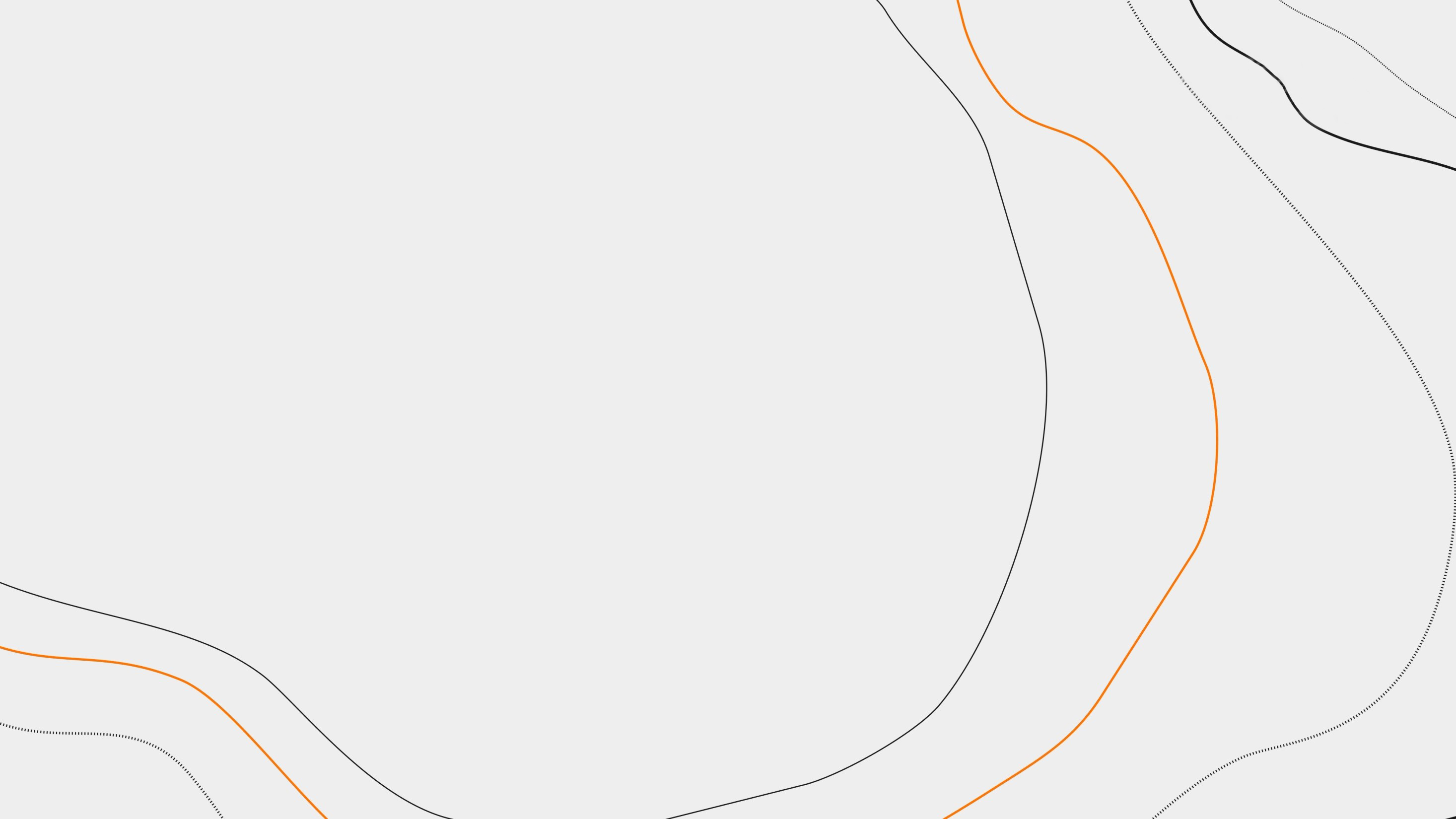 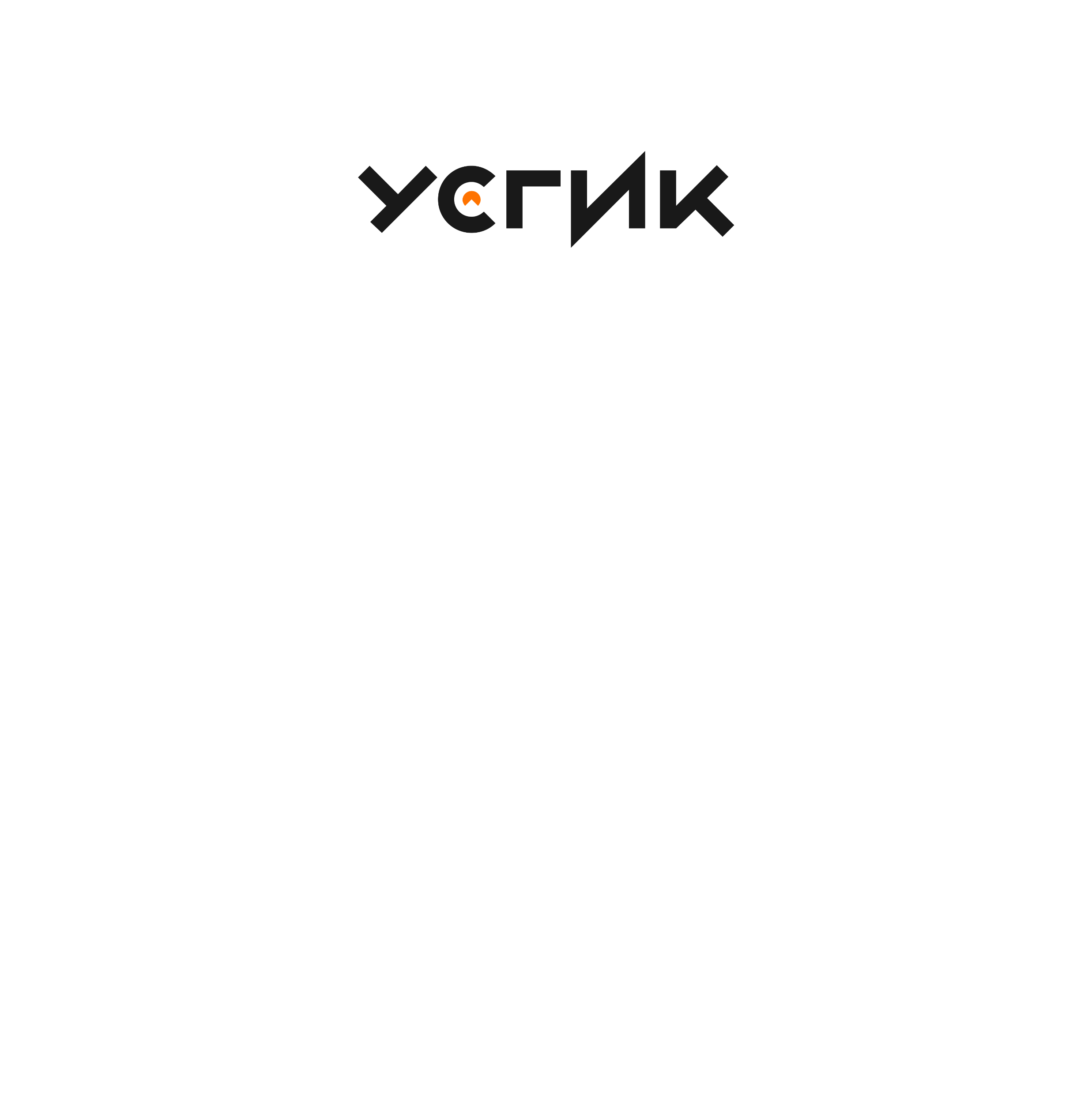 Г. СТАМБУЛ, 3D ВЕКТОРНАЯ МОДЕЛЬ, ЗДАНИЯ УРОВНЯ LOD 2, LOD 3
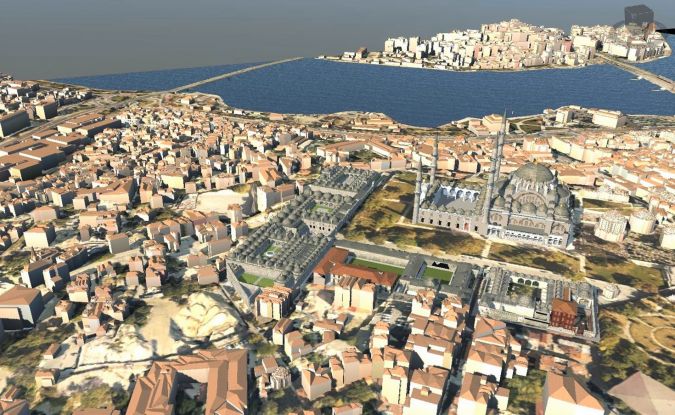 7
Казань   2024
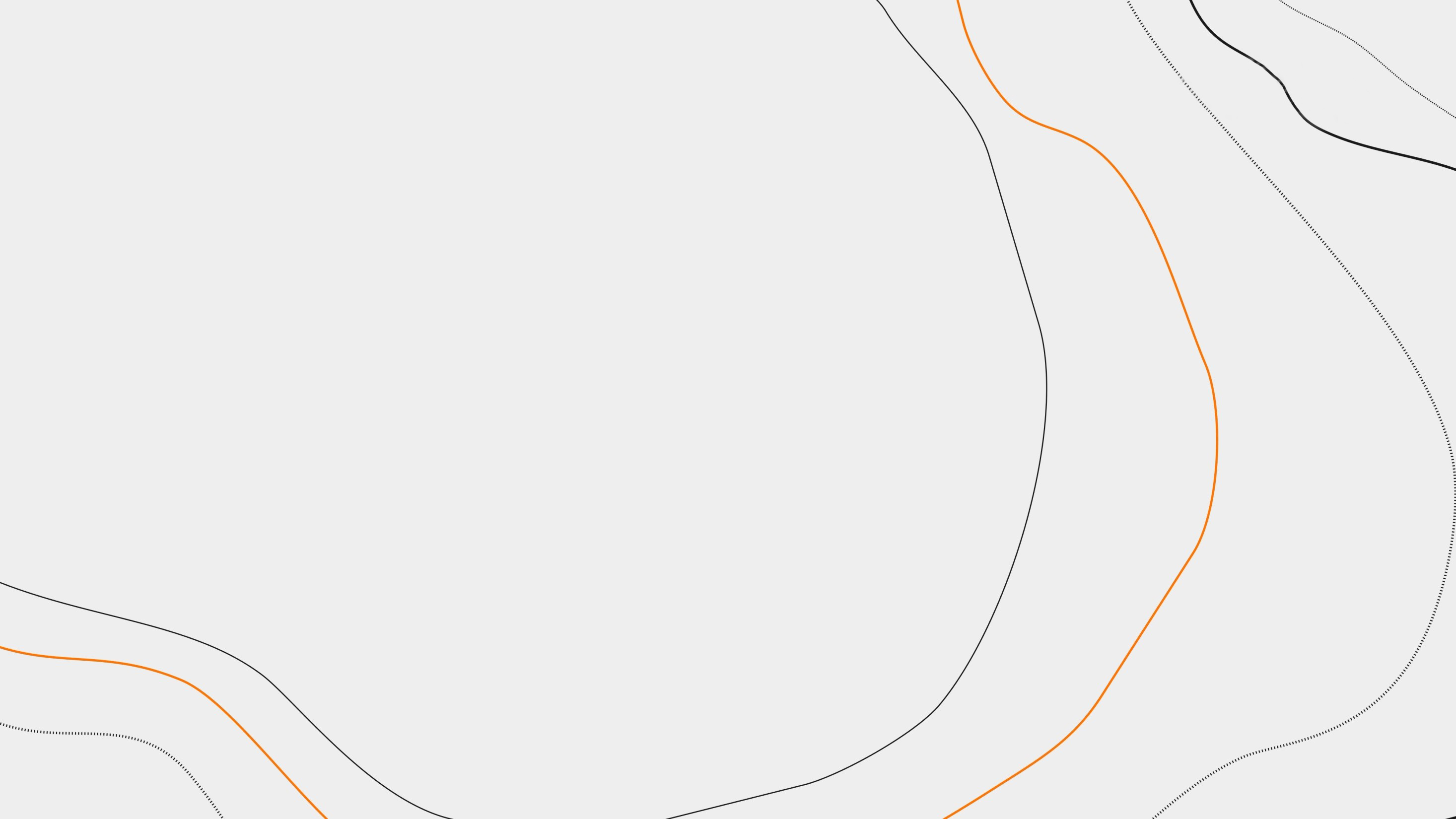 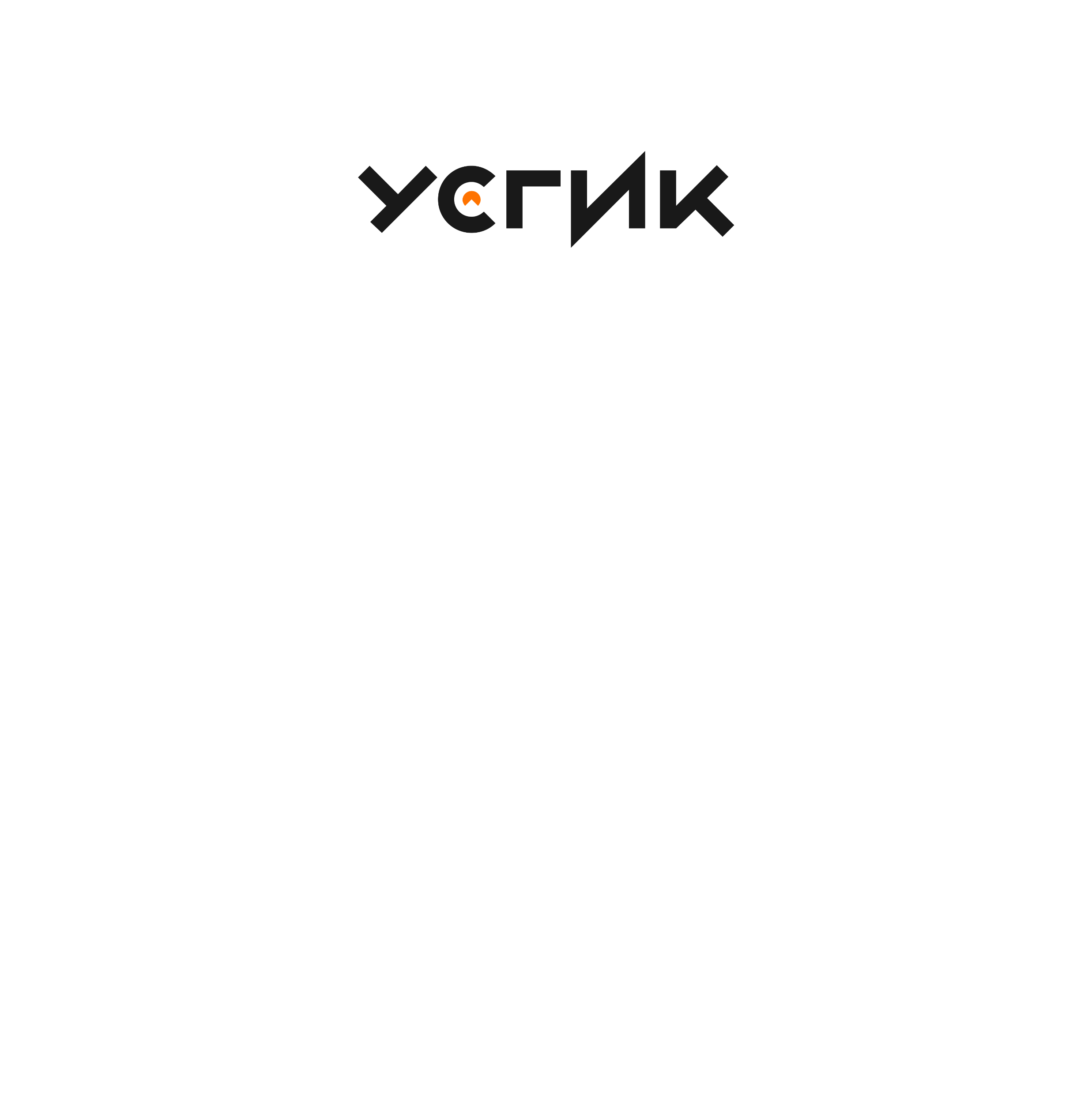 Г. НИЖНИЙ НОВГОРОД 3D ВЕКТОРНАЯ МОДЕЛЬ УРОВНЯ LOD 2,LOD 3
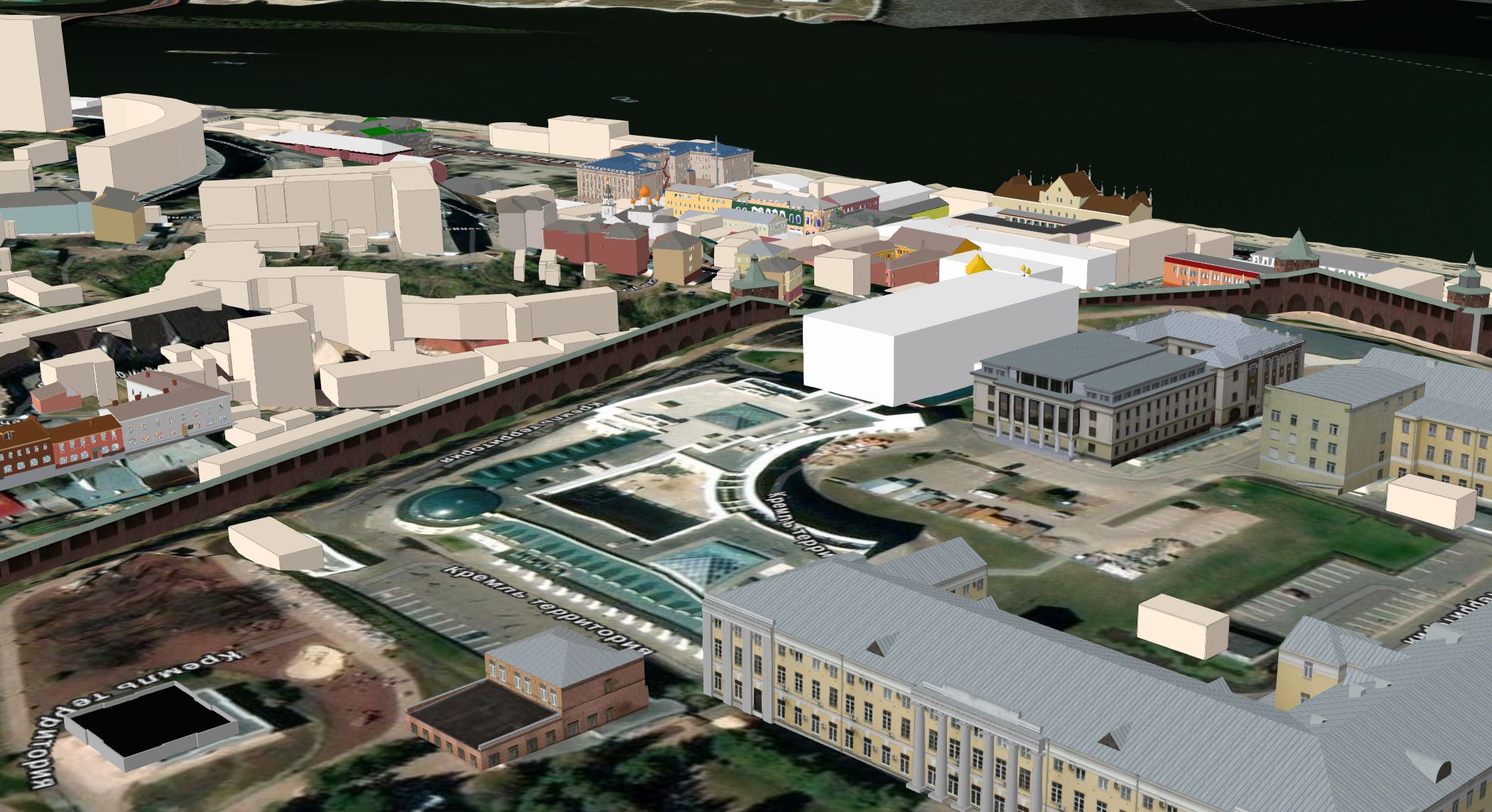 8
Казань   2024
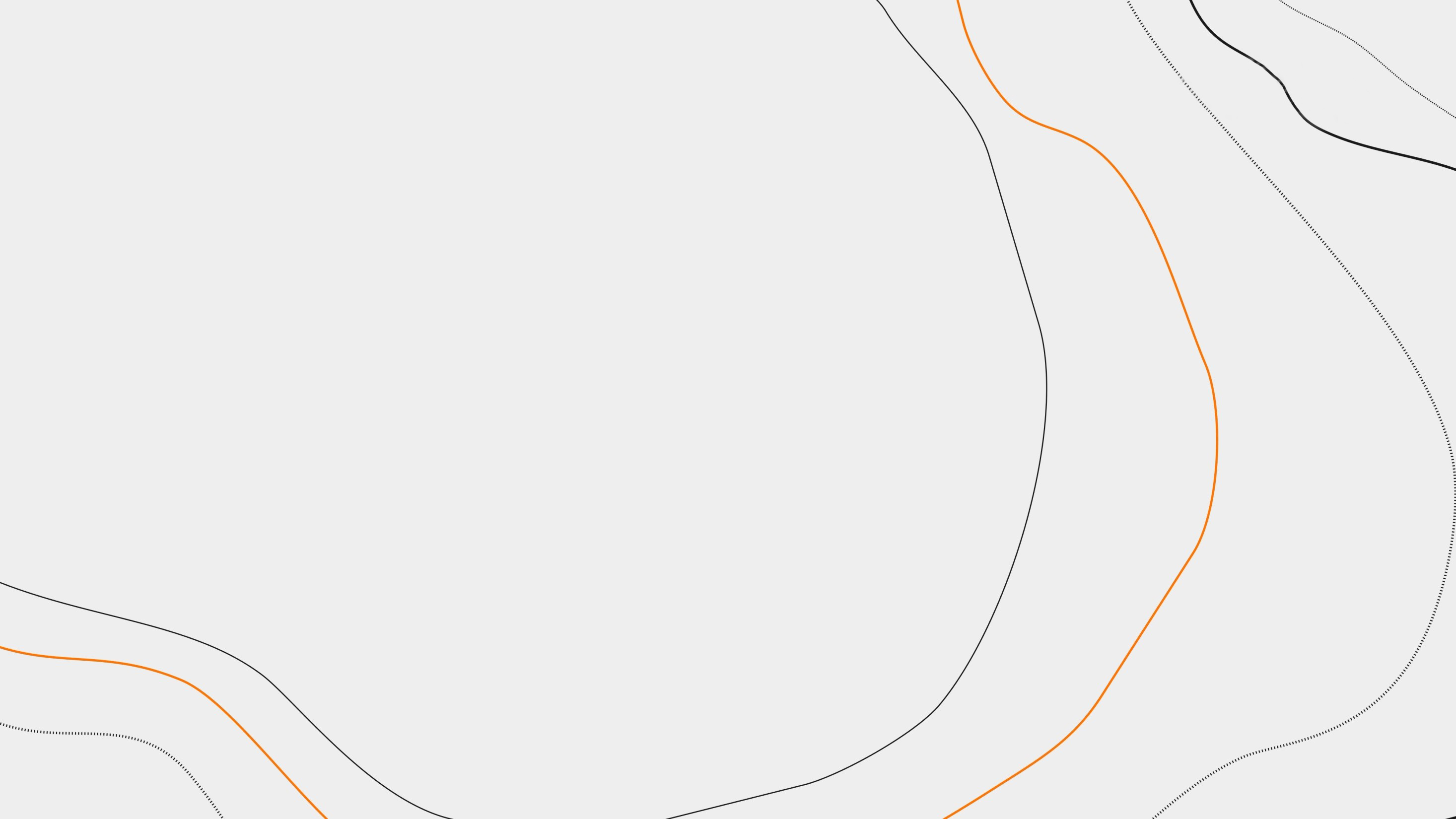 СРАВНЕНИЕ ТРУДОЗАТРАТ СОЗДАНИЯ ГЕОПРОСТРАНСТВЕННЫХ ДАННЫХ 
ИЖЕВСК, ПЛОЩАДЬ 315 КВ.КМ
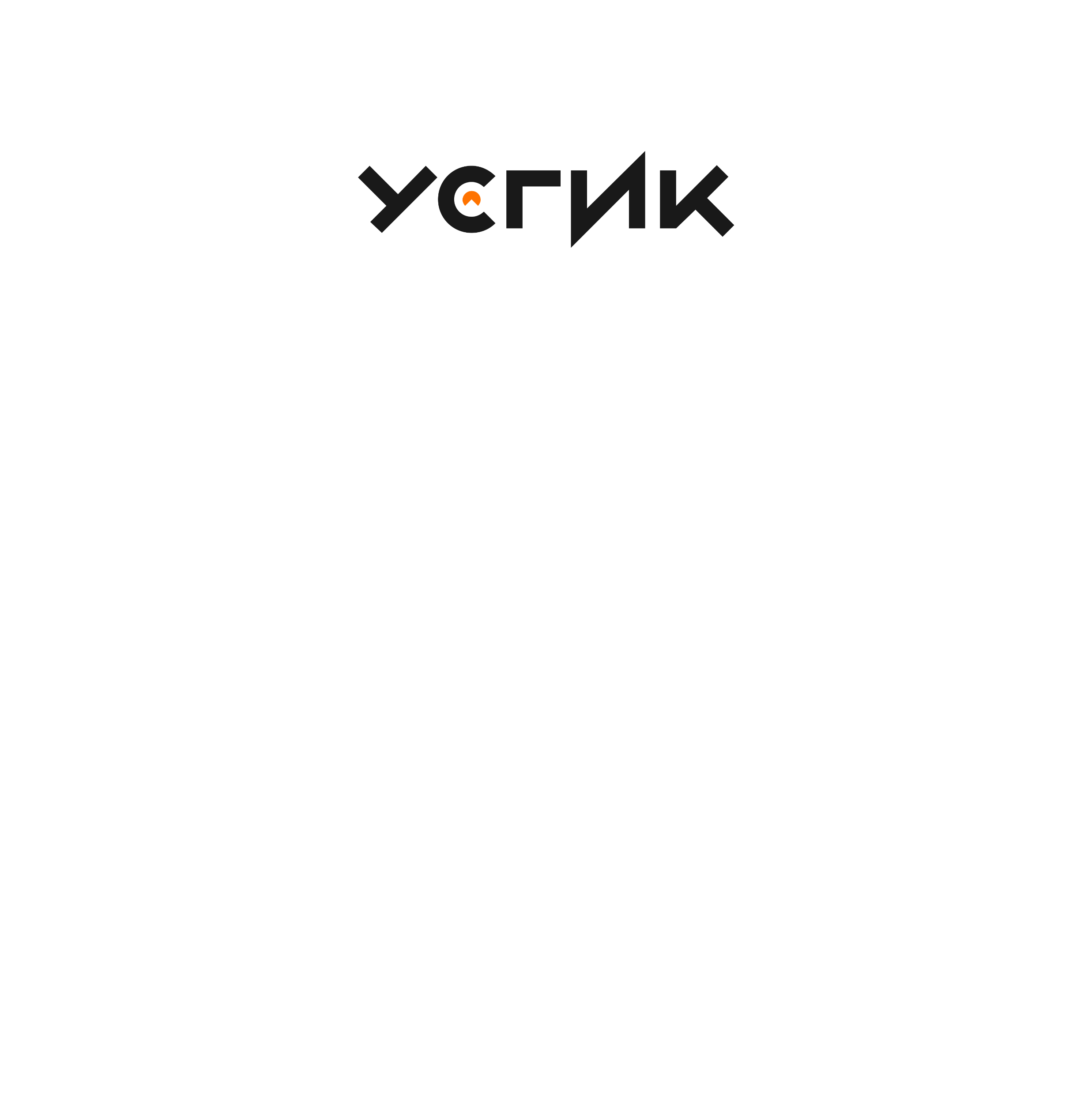 АЭРОФОТОСЪЕМКА БПЛА (S=315 км², 42 000 снимков)
детальность 5 см на местности,       
срок выполнения – 7 дней (2 БПЛА, бригада 2 исполнителя)
3800 технико дней
83 технико  дня
7 технико дней
Двумерный ортофотоплан
3D    векторная модель уровень 
LOD 2 ,  LOD 3
3D-стереомодель
Реальное объемное изображение объектов как в жизни
Трехмерные измерения
Точность – 10 см в плане, 17 см по высоте
Детальность 5 см
Нет пространственного отображения 
Перспективные искажения
Потеря отображения элементов      местности

 Большие трудозатраты создания
Без дополнительных затрат
Сохранение 100% информативности и точности исходных данных
Не требует высокого профессионализма потребителя
Казань   2024
9
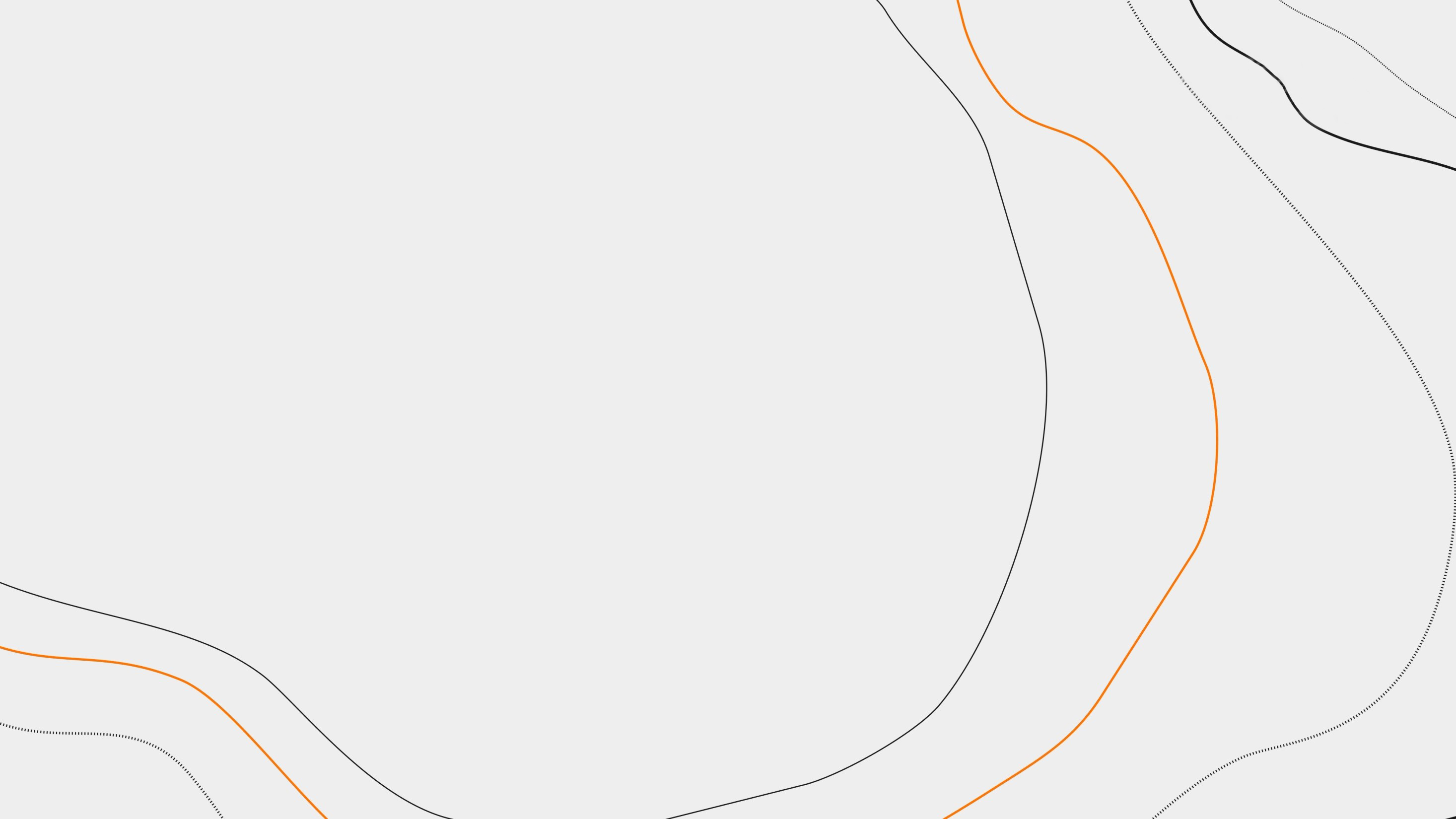 РОЛЬ ГЕОПРОСТРАНСВЕННОЙ ОТРАСЛИ  ЗАКЛЮЧАЕТСЯ В  СПОСОБНОСТИ :


Предоставлять потребителю точные высокоинформативные пространственные данные, близкие к реальному времени 

Нет  никакого смысла  создавать 3 д модели если Ваши данные неточны и нет оценки их

Обеспечивать механизм взаимодействия текущих  и проектных данных  для оценки сценариев «что, если»

3D  модели городов должны быть обычным , доступным продуктом
10
Казань   2024
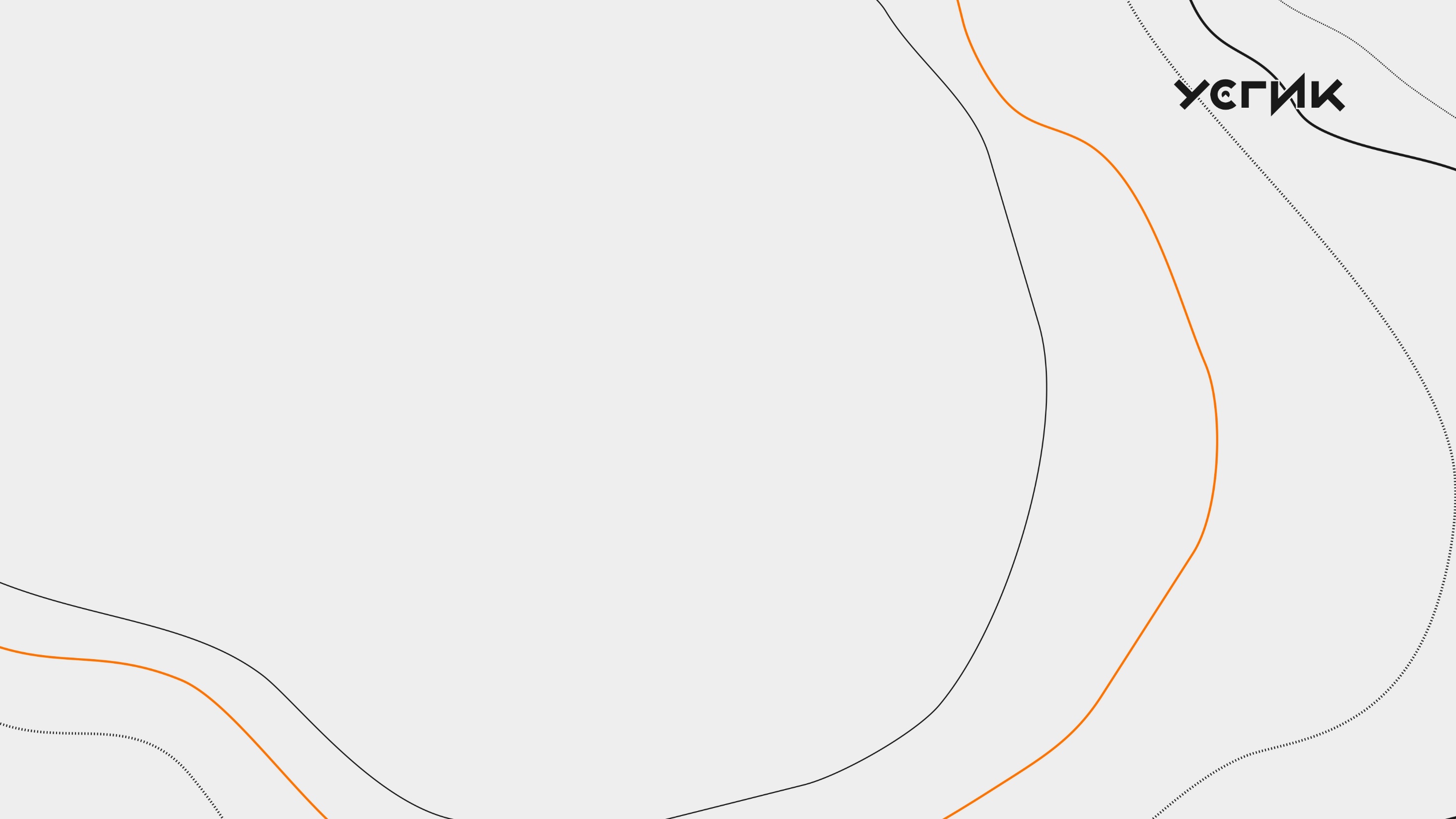 ЧТО ПРЕДЛАГАЕТСЯ:
АППАРАТНО-ПРОГРАММНЫЙ ТЕХНОЛОГИЧЕСКИЙ КОМПЛЕКС
ПРОДУКТ УСГИК
Локальное и облачное хранение и доставка пространственных данных до потребителя
Создание единой 3D-стереомодели территории и взаимодействие с ней
ИС ГЕОРЕСУРС
ПО ИНСОТ
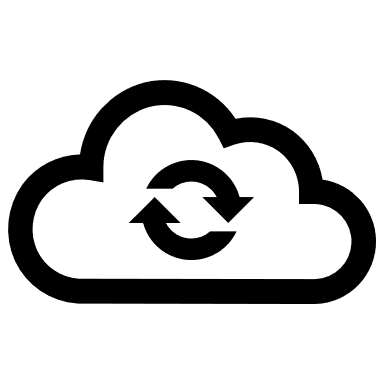 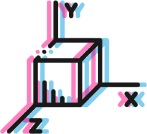 Быстрая и недорогая актуализация единой 3D-стереомодели территории
потребителем
Оборудование для доступа и работы с трехмерными пространственными данными потребителем
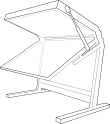 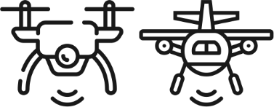 СТЕРЕОМОНИТОР SM1
ОПТИМАЛЬНЫЙ МОНИТОРИНГ
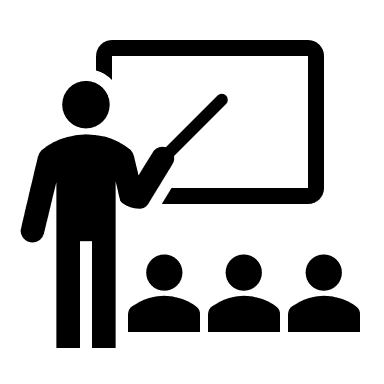 Лицензированное обучениенавыкам работы в трехмерном стереопространстве
Лицензированное обучениеобработке аэрофотоснимков
ОБУЧЕНИЕ
СДЕЛАНО В РОССИИ
11
Казань   2024
[Speaker Notes: Пространственные данные не могут существовать сами по себе (в вакууме). Поэтому для создания и использования единой 3D-стереомодели разработан аппаратно-программный технологический комплекс. Он состоит из:
национально стандарта, регламентирующего создание стереомоделей для городских территорий 
ПО ИНСОТ
И стереомонитор -  для работы с моделью
Георесурс – для хранения и управления данными
Обучения пользователей]
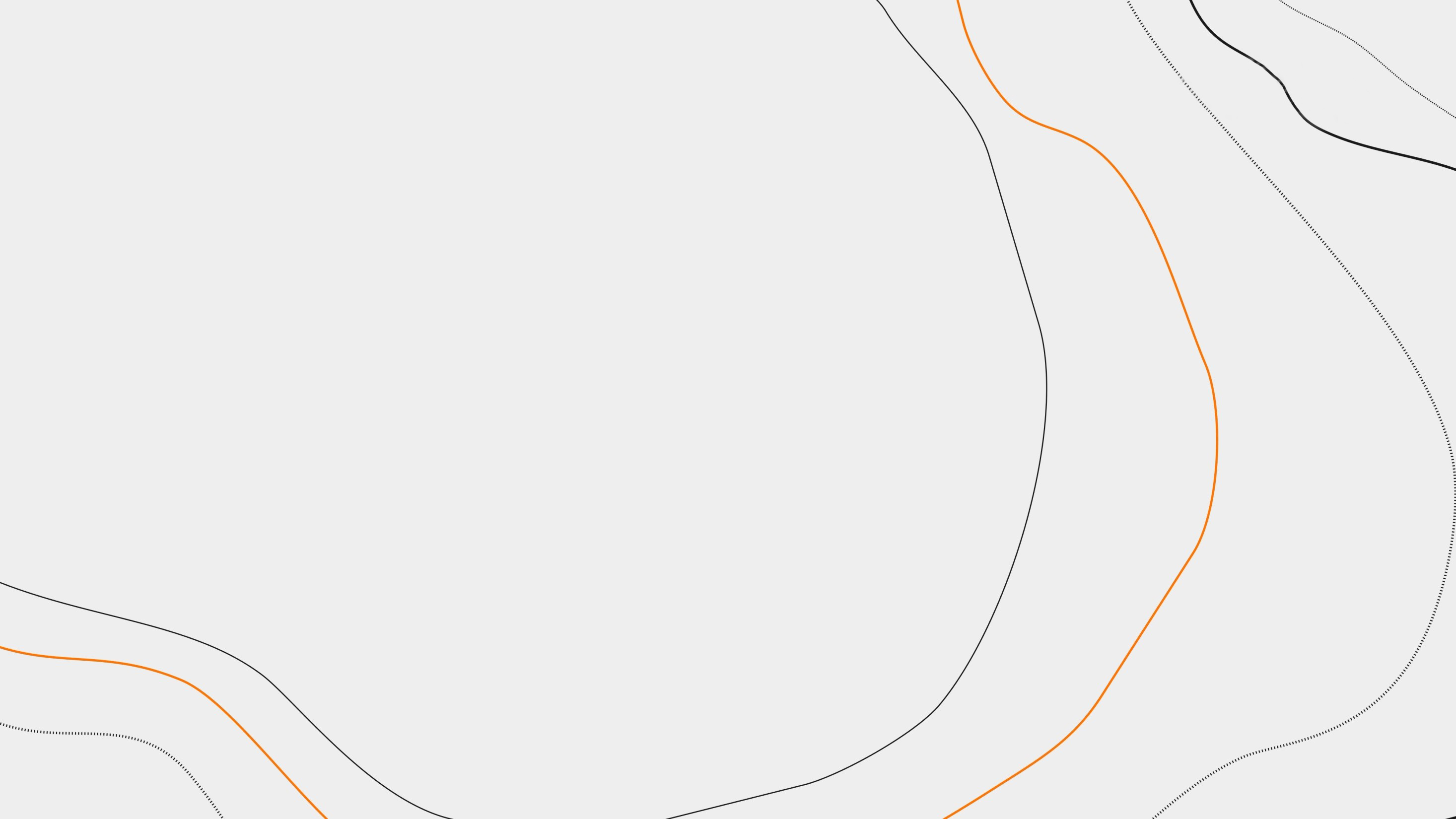 ПО ИНСОТ
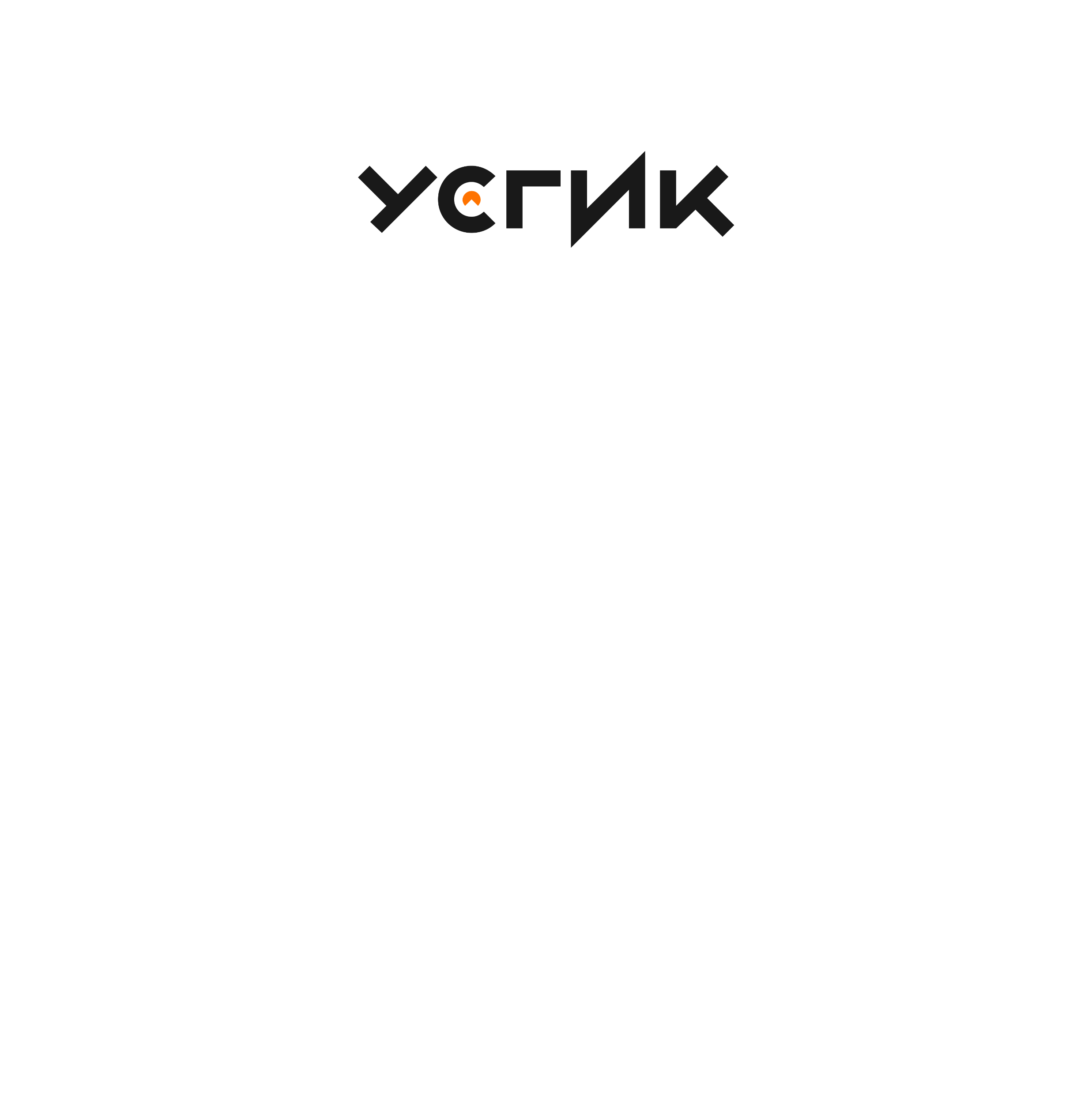 12
Казань   2024
[Speaker Notes: Что умеет инсот, какие функции реализует и какие задачи решает]
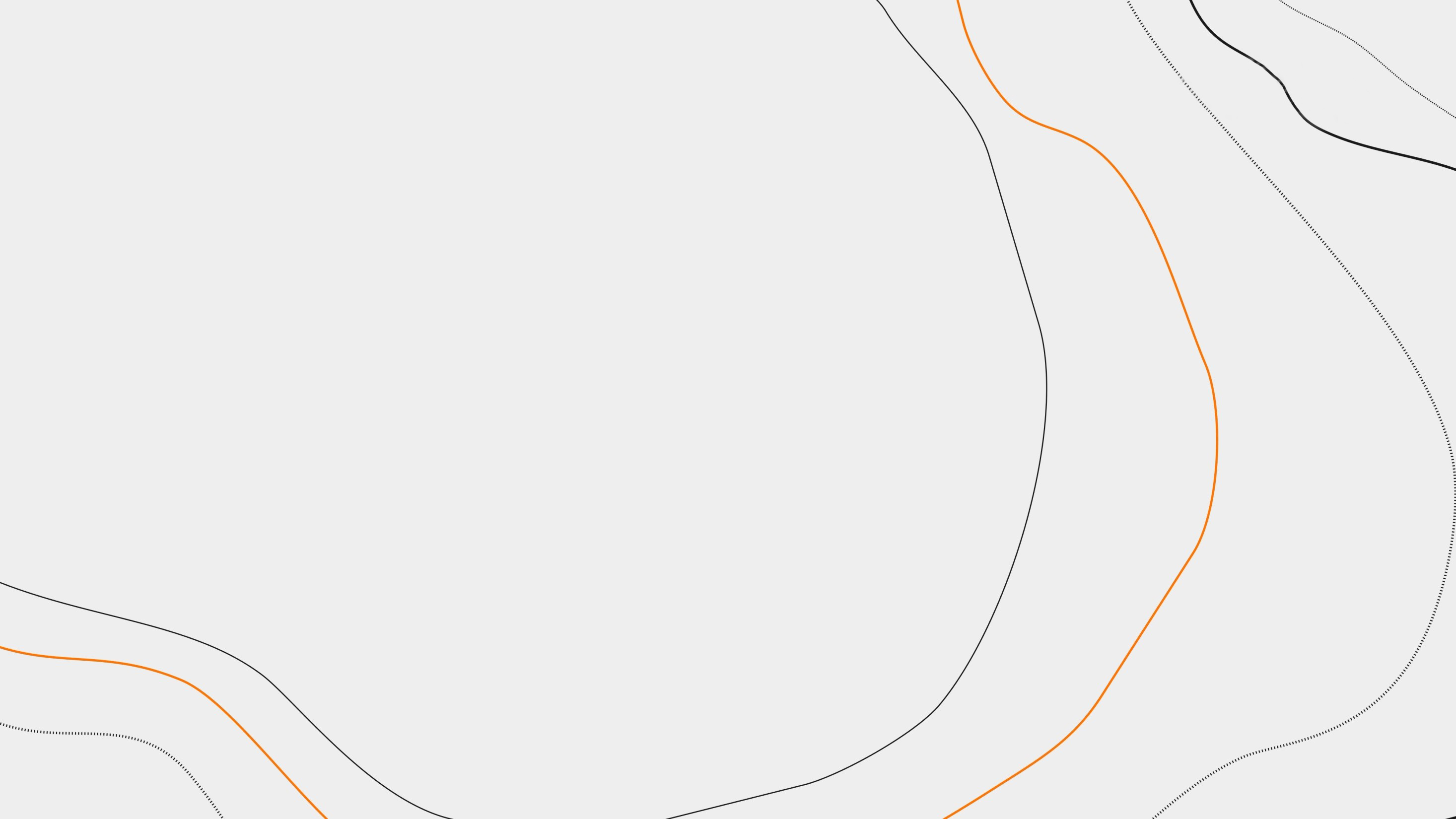 ЧТО РЕАЛИЗОВАНО ДЛЯ ВНЕДРЕНИЯ ИННОВАЦИОННОГО РЕШЕНИЯ АПТК
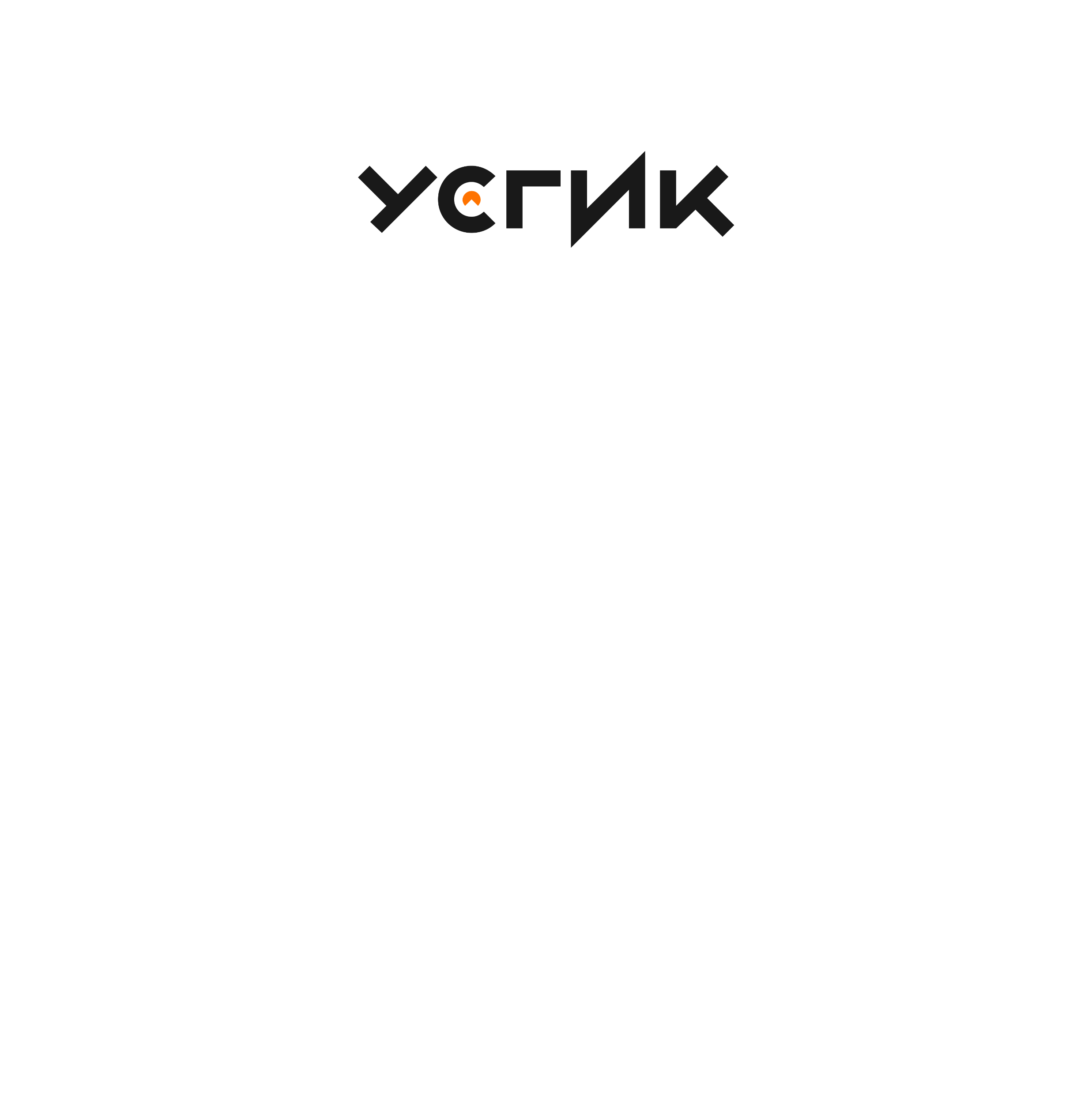 Разработан национальный стандартГОСТ-Р-58854-2020
  
РАЗРАБОТАНО ПО ИНСОТ(СОЗДАНИЕ И ИСПОЛЬЗОВАНИЕ ЕДИНОЙ 3D-СТЕРЕОМОДЕЛИ)147943 В  РЕЕЧТРЕ РОССИЙСКИХ ПРОГРАММ ДЛЯ ЭЛЕКТРОННО-ВЫЧИСЛИТЕЛЬНЫХ МАШИН БАЗ ДАННЫХ 

РАЗРАБОТАННО ОБЛАЧНОЕ ХРАНИЛИЩЕ ГЕОРЕСУРС128172 В РЕЕСТРЕ РОССИЙСКИХ ПРОГРАММ ДЛЯ ЭЛЕКТРОННО-ВЫЧИСЛИТЕЛЬНЫХ МАШИН БАЗ ДАННЫХ

РАЗРАБОТАН СТЕРЕОМОНИТОР SM-1  ДЕКЛАРАЦИЯ О СООТВЕТСТВИИ ЕАЭС RU Д-RU/HB11.B/11095/20

РАЗРАБОТАНА И ВНЕДРЕНЕНА ПРОГРАММА ОБУЧЕНИЯ, ОБОРУДОВАН УЧЕБНЫЙ ЦЕНТР
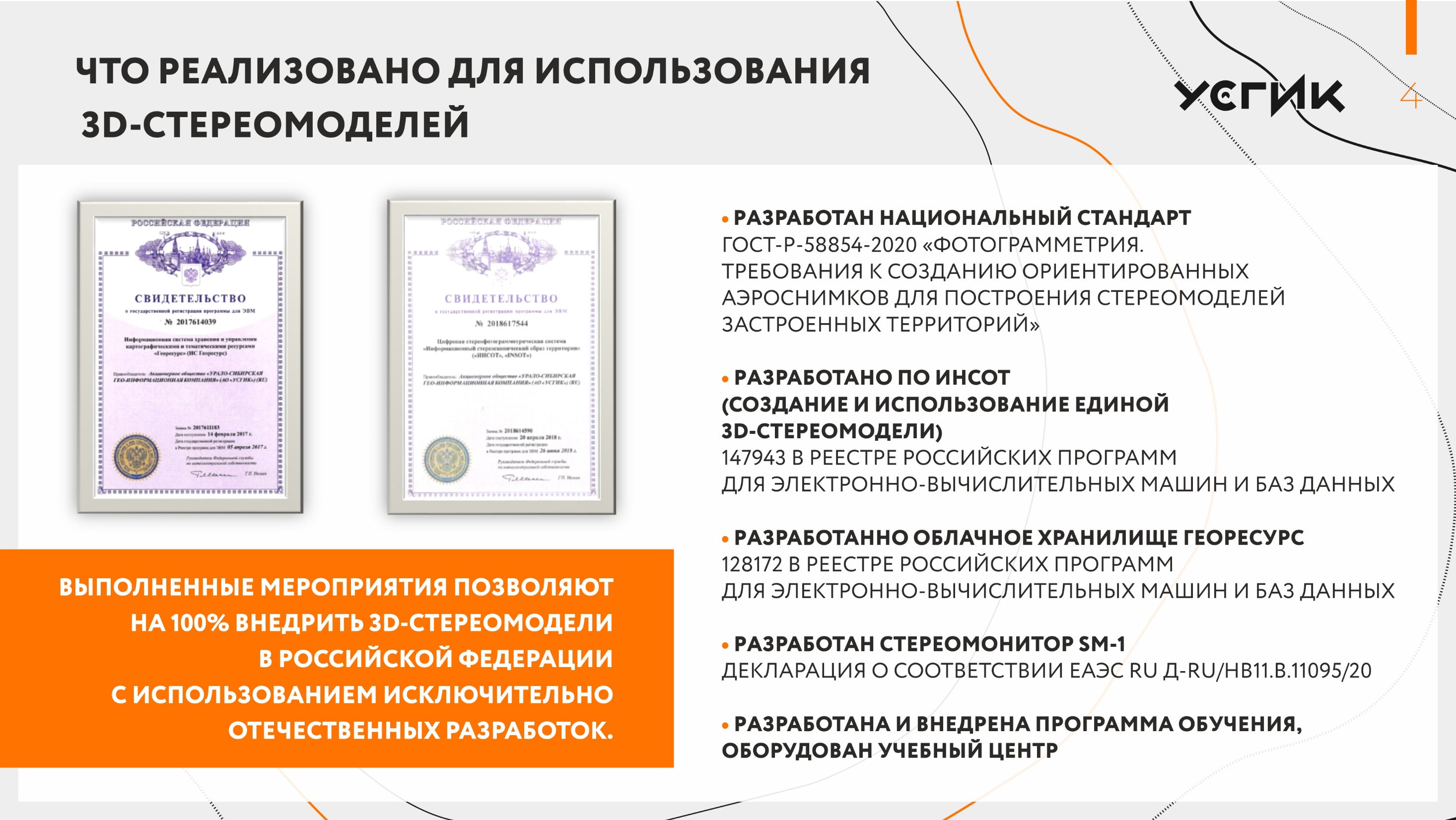 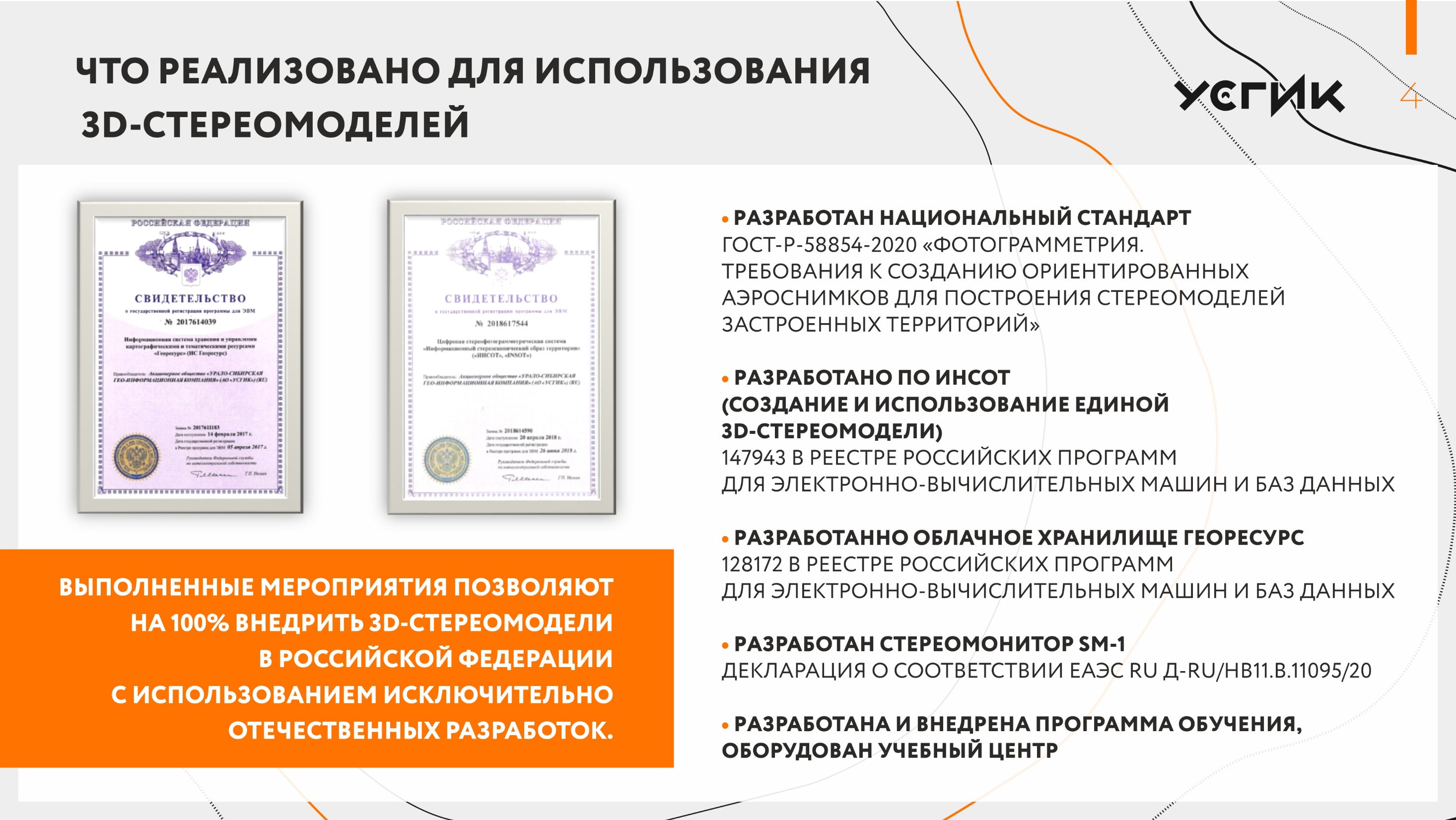 ВЫПОЛНЕННЫЕ МЕРОПРИЯТИЯ ПОЗВОЛЯЮТНА 100% ВНЕДРИТЬ 3D-СТЕРЕОМОДЕЛИВ РОССИЙСКОЙ ФЕДЕРАЦИИС ИСПОЛЬЗОВАНИЕМ ИСКЛЮЧИТЕЛЬНООТЕЧЕСТВЕННЫХ РАЗРАБОТОК.
13
13
Казань   2024
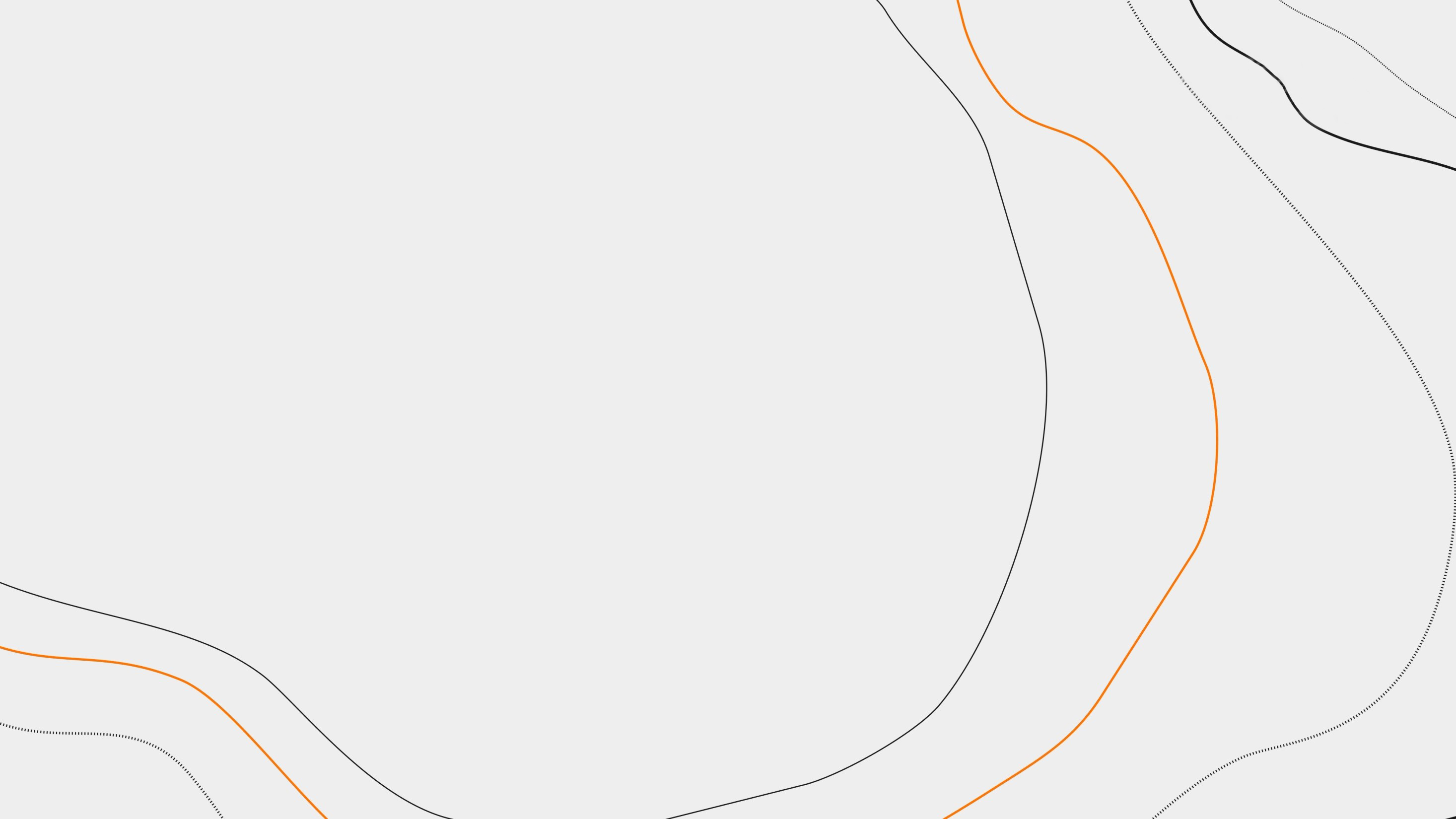 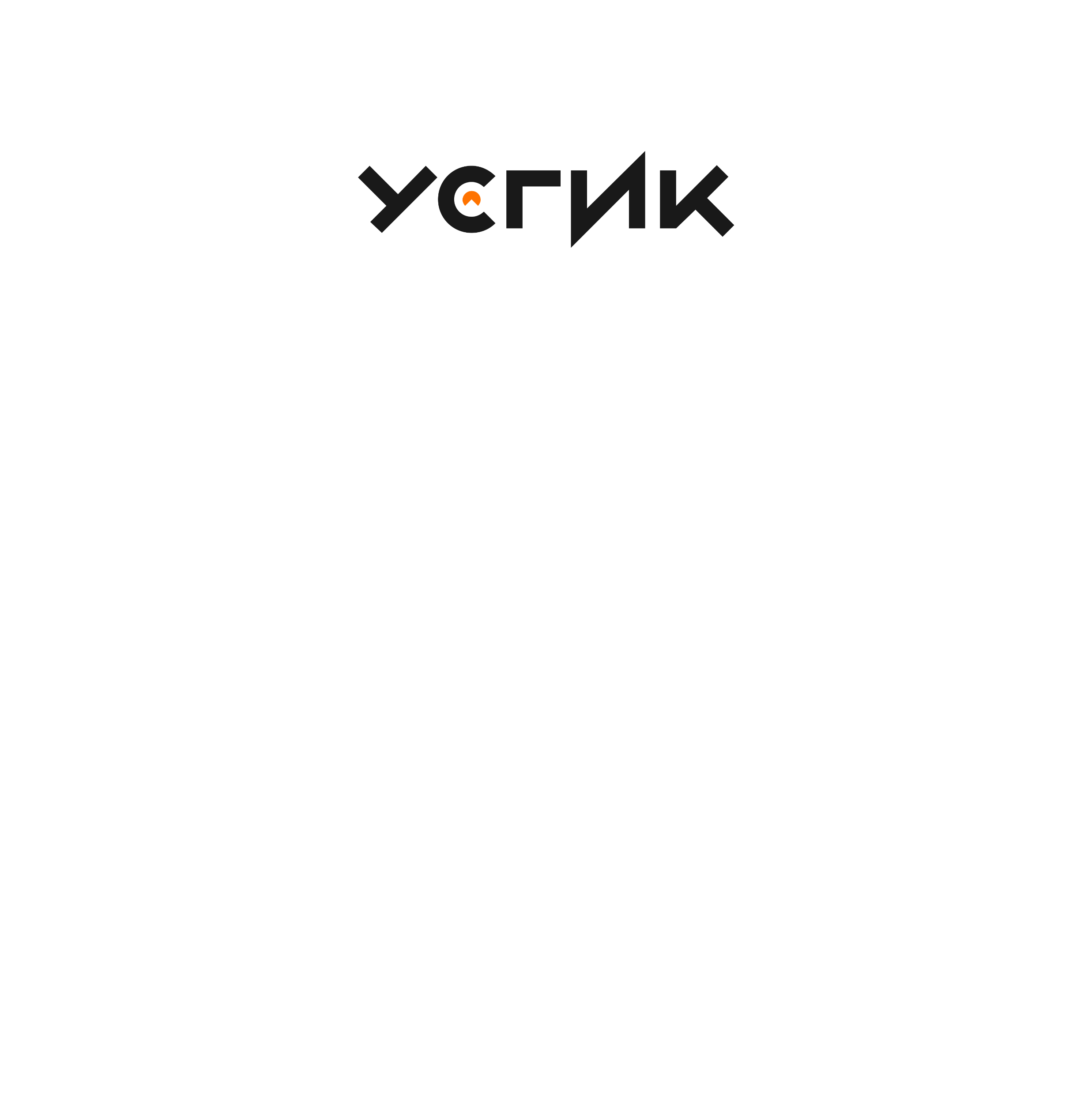 ЖИЗНЕННЫЙ ЦИКЛ ЦИФРОВОГО ДВОЙНИКА ГОРОДА
АППАРАТНО-ПРОГРАММНЫЙТЕХНОЛОГИЧЕСКИЙ КОМПЛЕКС
РЕАЛЬНАЯ ВЫСОКОТОЧНАЯ 3D СТЕРЕОМОДЕЛЬ ТЕРРИТОРИИ
ОПЕРАТИВНАЯ АКТУАЛИЗАЦИЯ ДАННЫХ
ПОТРЕБИТЕЛЬ
ЦИФРОВОЙ ДВОЙНИК 
ГОРОДА
ВЛАСТЬ
БИЗНЕС
ДАННЫЕ МОДЕЛИРОВАНИЯ ПРОЕКТИРОВАНИЯ
ЖИТЕЛЬ
Казань   2024
14
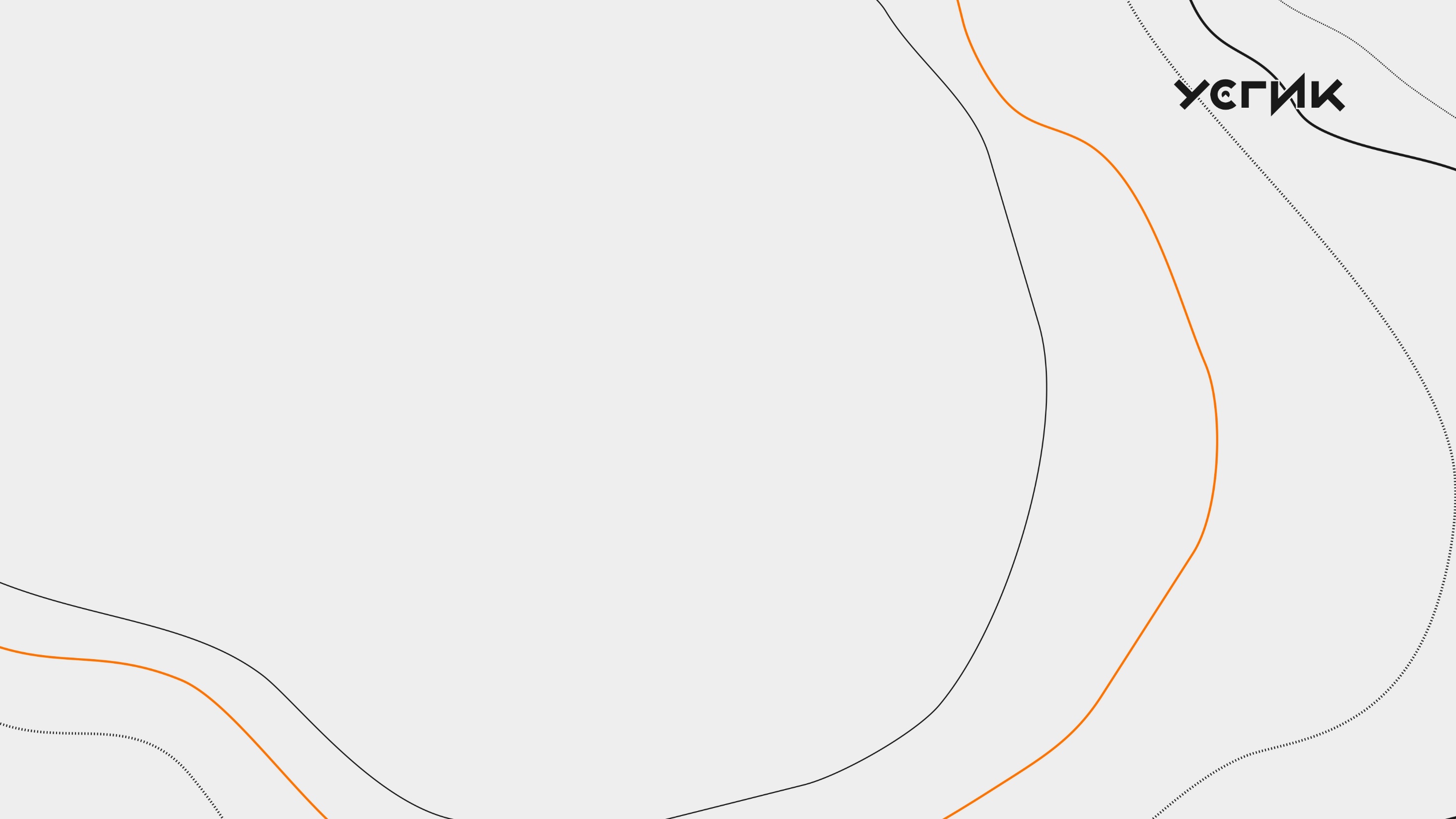 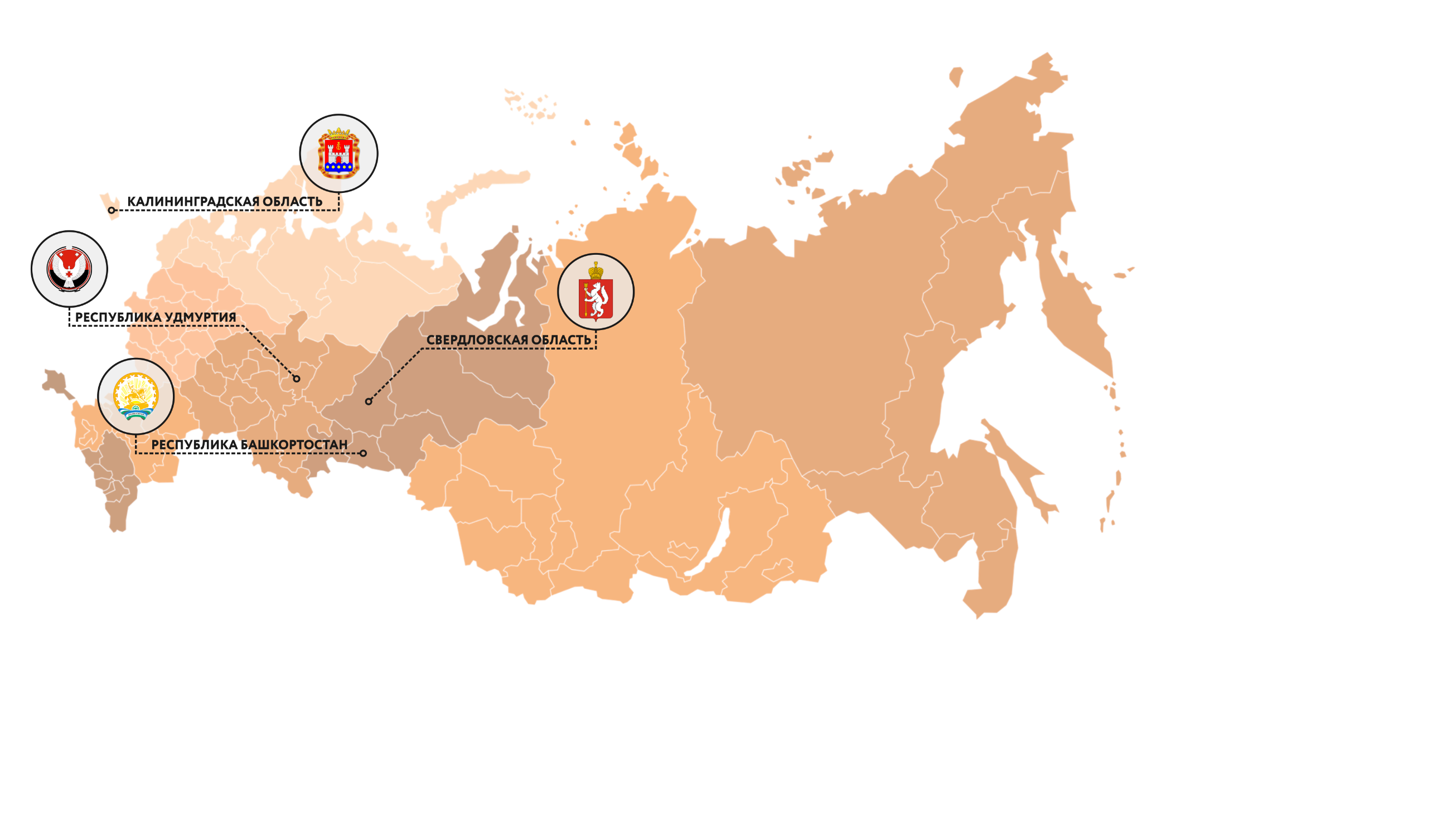 ЕДИНАЯ 3D-СТЕРЕОМОДЕЛЬ ПОСТАВЛЕНА
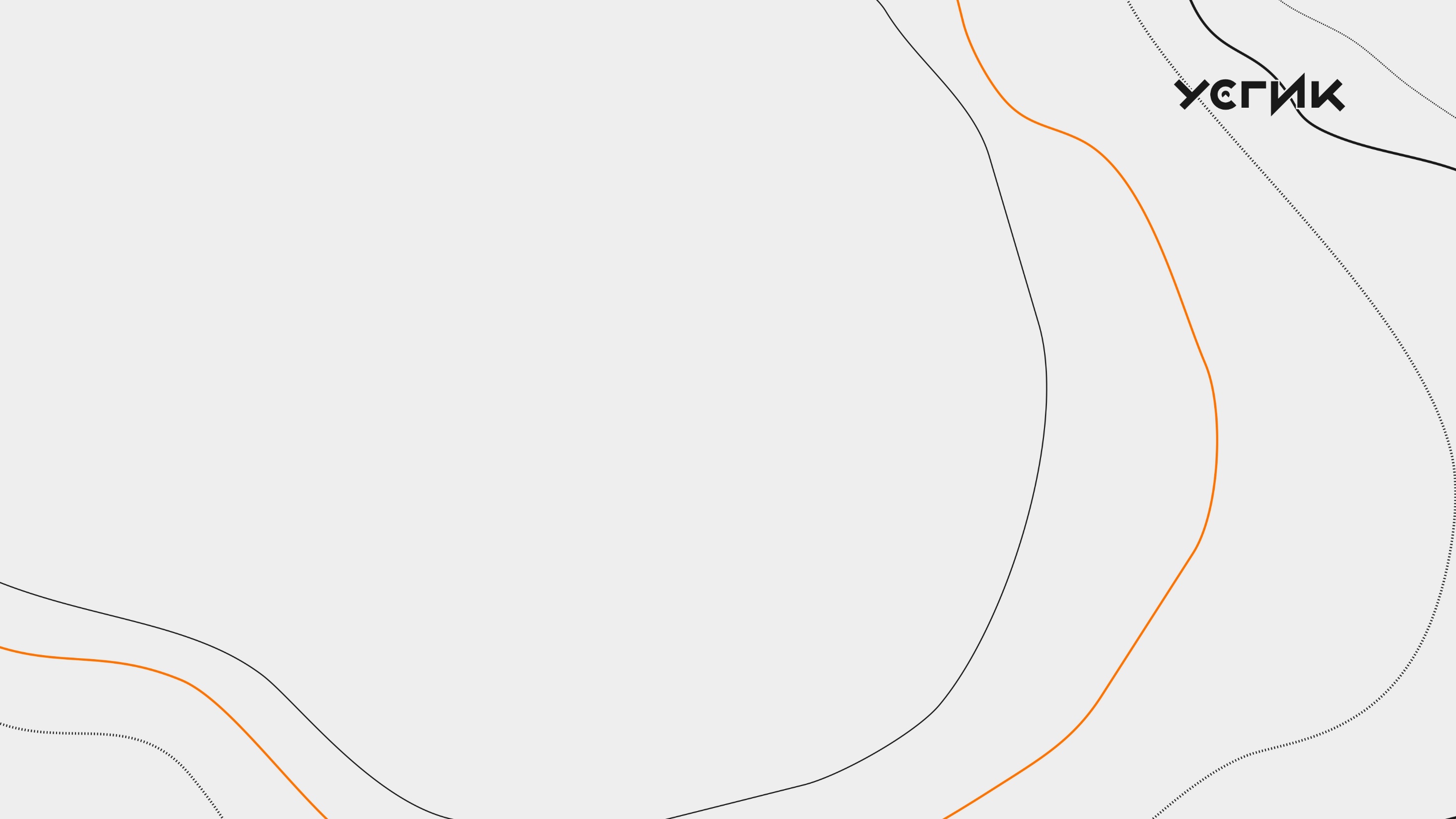 3D-стереомодель представлена
РОСРЕЕСТР –  «ТРАДИЦИИ И ИННОВАЦИИ», 2018 г. 2023г, МОСКВА
ФОРУМ БУДУЩЕГО 2023 г ЕКАТЕРИНБУРГ ,  
ТОРГОВО-ПРОМЫШЛЕННАЯ ПАЛАТА, 2019 г., МОСКВА
ЧЕБОКСАРСКИЙ ЭКОНОМИЧЕСКИЙ ФОРУМ «КУРС НА ИМПОРТОЗАМЕЩЕНИЕ» 2022 г.
XIII МЕЖДУНАРОДНЫЙ IT-ФОРУМ С УЧАСТИЕМ СТРАН БРИКС И ШОС, 2022 г., ХАНТЫ-МАНСИЙСК
МЕЖДУНАРОДНАЯ ПРОМЫШЛЕННАЯ ВЫСТАВКА ИННОПРОМ, 2017 г, 2022г. 2024г ЕКАТЕРИНБУРГ
МЕЖДУНАРОДНЫЙ ФОРУМ ГЕОСИБИРЬ, ,2019г,2022г.2024г НОВОСИБИРСК
МЕЖДУНАРОДНАЯ КОНФЕРЕНЦИЯ «ПРОСТРАНСТВЕННЫЕ ДАННЫЕ – ОСНОВА СТРАТЕГИЧЕСКОГО ПЛАНИРОВАНИЯ, УПРАВЛЕНИЯ И РАЗВИТИЯ», 2019 г. 2024г, МОСКВА, 
ФОРУМ УМНЫЙ ГОРОД , 2022г УФА , 2024 г  ПЕРМЬ ,
МЕЖДУНАРОДНЫЙ СТРОИТЕЛЬНЫЙ ФОРУМ «100+TECHNOBUILD», 2021 г. 2023 г, ЕКАТЕРИНБУРГ
XXI РОССИЙСКИЙ МУНИЦИПАЛЬНЫЙ ФОРУМ, 2021 г., АНАПА
АНГОЛА,  2019 г. БЕЛАРУСЬ, 2019г. КОРЕЯ,2019г. КИРГИЗИЯ,2019г. МОНГОЛИЯ,2018 г.
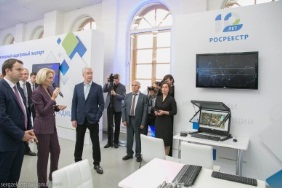 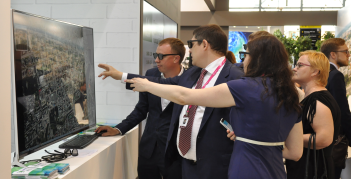 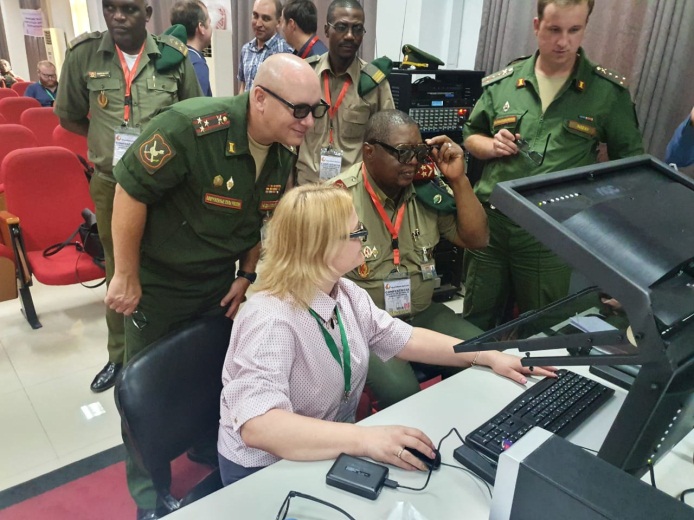 16
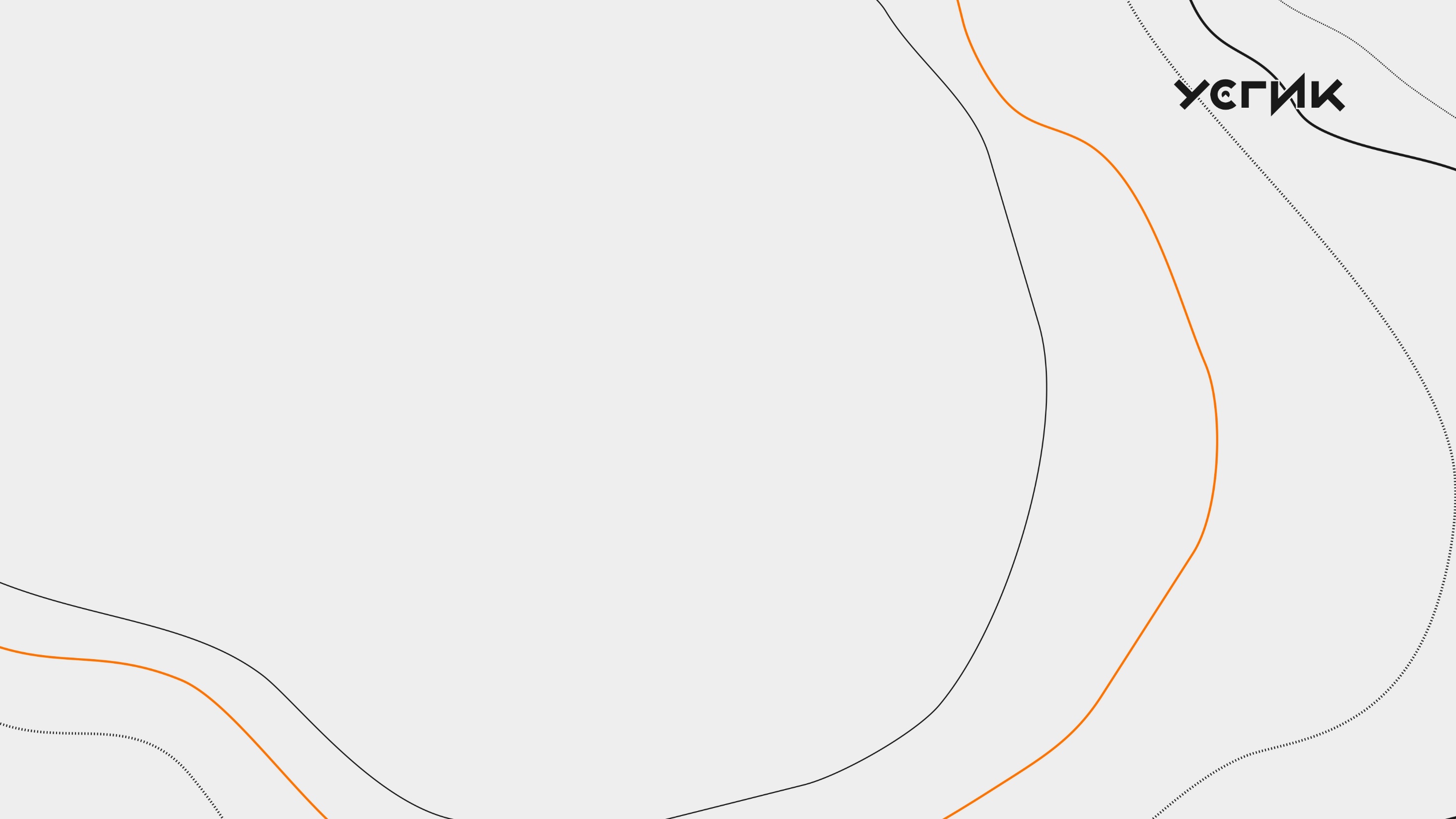 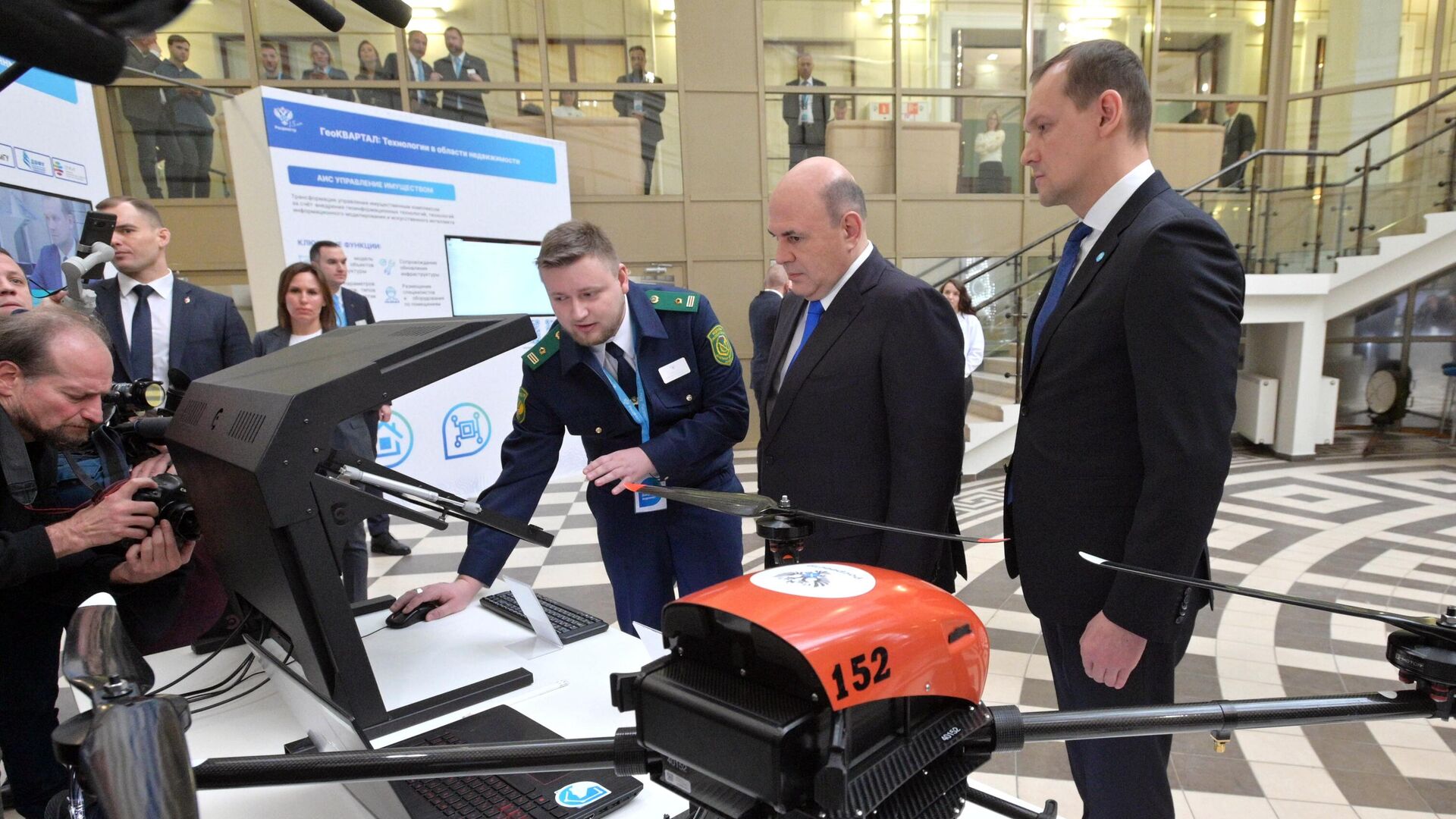 3D-стереомодель представлена
РОСРЕЕСТР –  «ТРАДИЦИИ И ИННОВАЦИИ», 2018 г. 2023г, МОСКВА
ФОРУМ БУДУЩЕГО 2023 г ЕКАТЕРИНБУРГ ,  
ТОРГОВО-ПРОМЫШЛЕННАЯ ПАЛАТА, 2019 г., МОСКВА
ЧЕБОКСАРСКИЙ ЭКОНОМИЧЕСКИЙ ФОРУМ «КУРС НА ИМПОРТОЗАМЕЩЕНИЕ» 2022 г.
XIII МЕЖДУНАРОДНЫЙ IT-ФОРУМ С УЧАСТИЕМ СТРАН БРИКС И ШОС, 2022 г., ХАНТЫ-МАНСИЙСК
МЕЖДУНАРОДНАЯ ПРОМЫШЛЕННАЯ ВЫСТАВКА ИННОПРОМ, 2017 г, 2022г. 2024г ЕКАТЕРИНБУРГ
МЕЖДУНАРОДНЫЙ ФОРУМ ГЕОСИБИРЬ, ,2019г,2022г.2024г НОВОСИБИРСК
МЕЖДУНАРОДНАЯ КОНФЕРЕНЦИЯ «ПРОСТРАНСТВЕННЫЕ ДАННЫЕ – ОСНОВА СТРАТЕГИЧЕСКОГО ПЛАНИРОВАНИЯ, УПРАВЛЕНИЯ И РАЗВИТИЯ», 2019 г. 2024г, МОСКВА, 
ФОРУМ УМНЫЙ ГОРОД , 2022г УФА , 2024 г  ПЕРМЬ ,
МЕЖДУНАРОДНЫЙ СТРОИТЕЛЬНЫЙ ФОРУМ «100+TECHNOBUILD», 2021 г. 2023 г, ЕКАТЕРИНБУРГ
XXI РОССИЙСКИЙ МУНИЦИПАЛЬНЫЙ ФОРУМ, 2021 г., АНАПА
АНГОЛА,  2019 г. БЕЛАРУСЬ, 2019г. КОРЕЯ,2019г. КИРГИЗИЯ,2019г. МОНГОЛИЯ,2018 г.
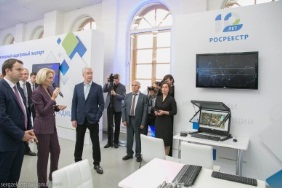 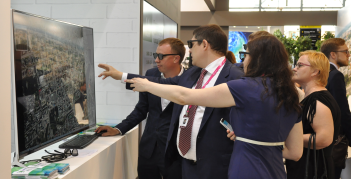 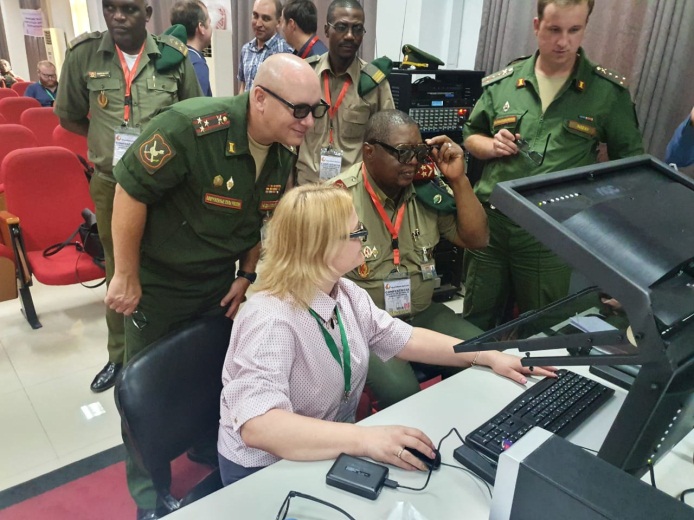 17
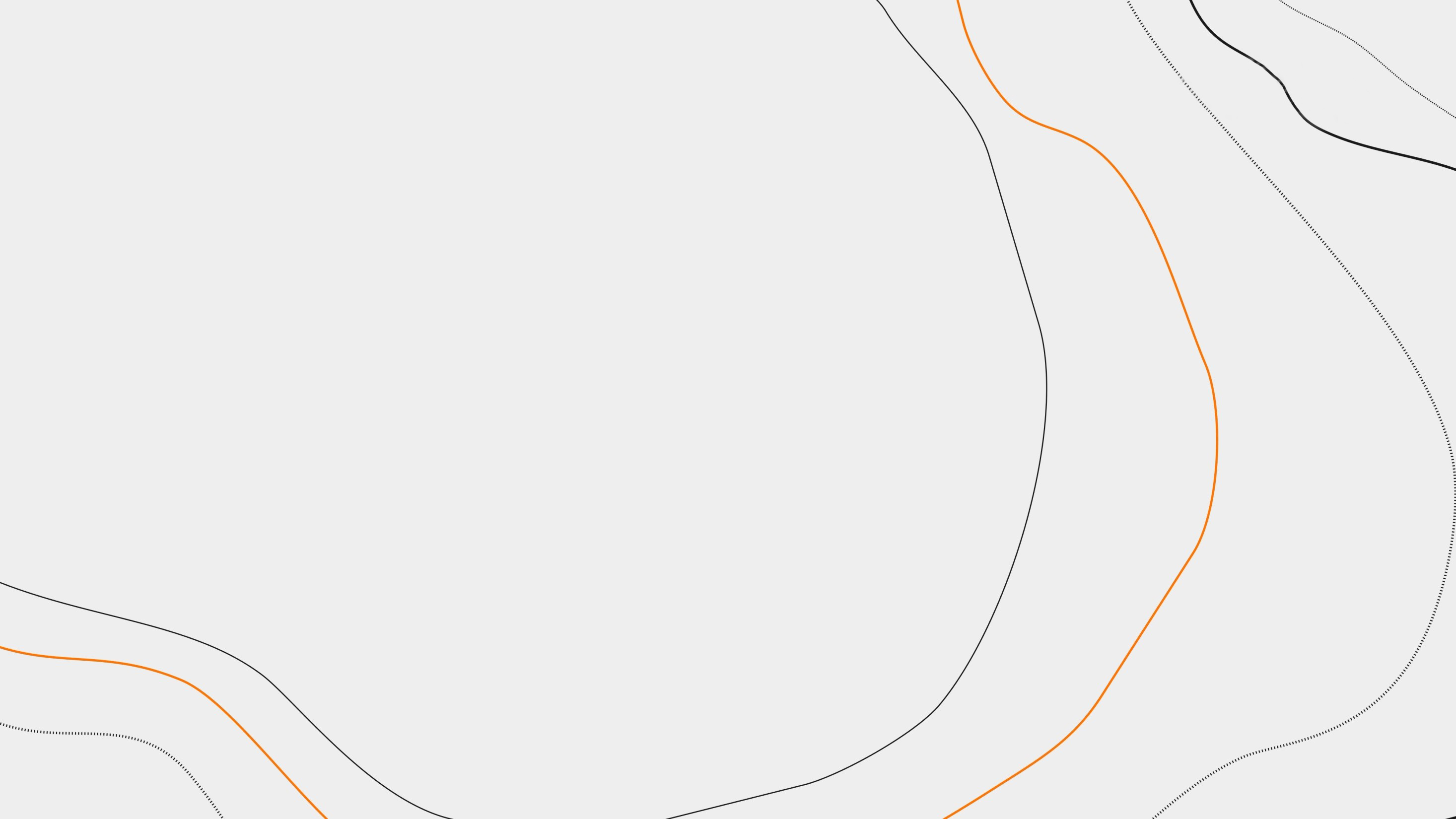 СОЗДАНИЯ И ИСПОЛЬЗОВАНИЯ ЦИФРОВОГО ДВОЙНИКА ПРИ ЛИКВИДАЦИИ ПОЖАРА  Поселок СОСЬВА  
ГОСТ Р 58854-2020
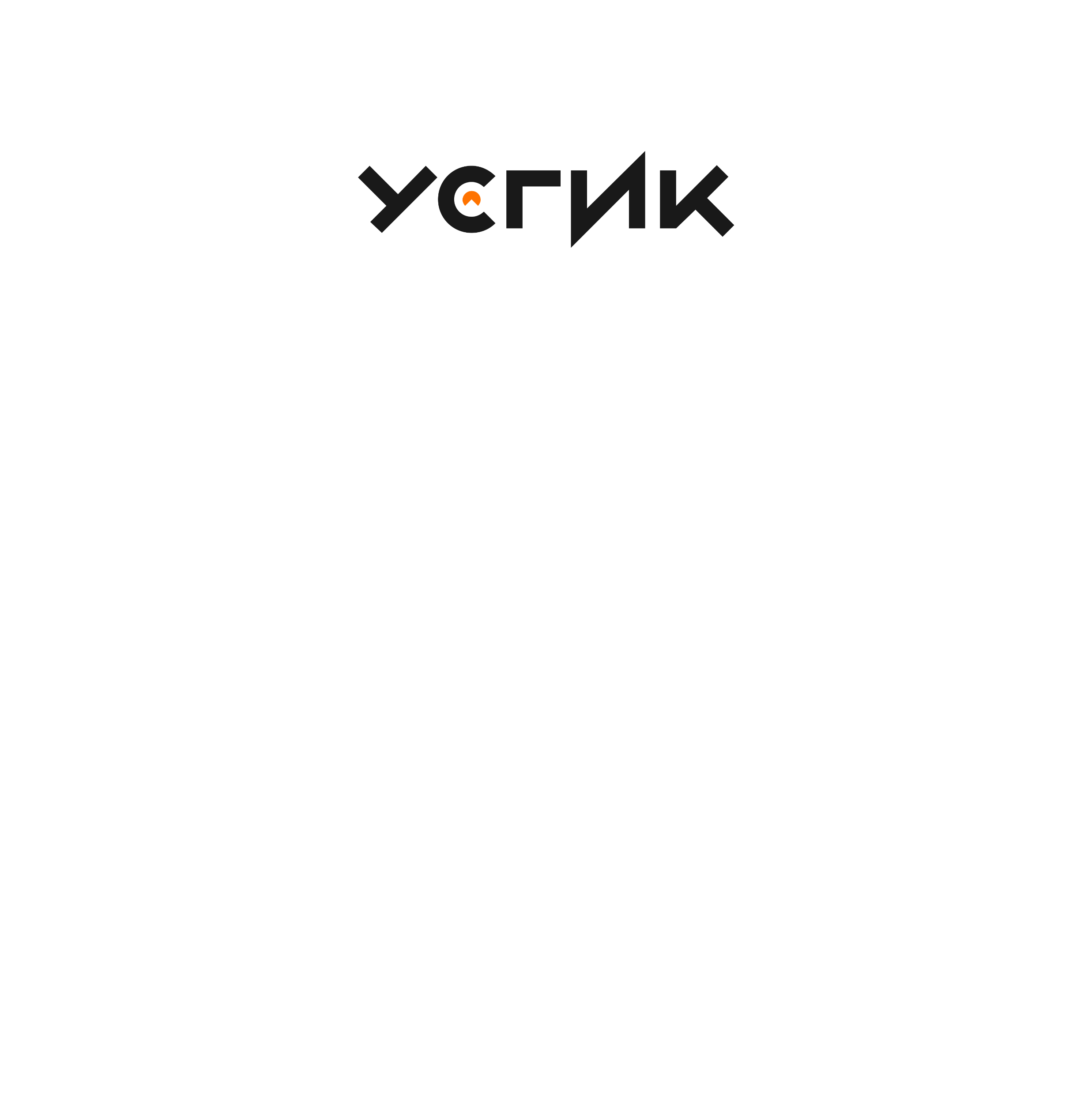 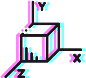 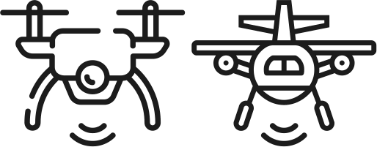 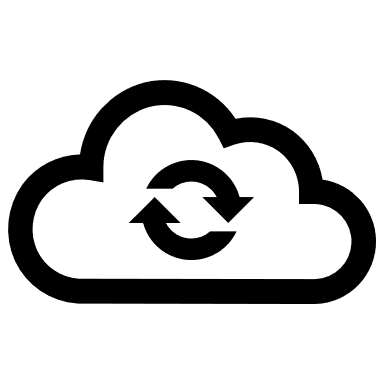 Казань   2024
[Speaker Notes: Схема создания любых ПД. Трудоемкость, квалификация специалистов, дороговизна. Предлагается из одиночных стереомоделей переходить сразу к новому виду – единой 3D-стереомодели (без доп затрат и сохраняя 100% ин формативность). Вставить картинки топоплан зд мешь ортофотоплан]
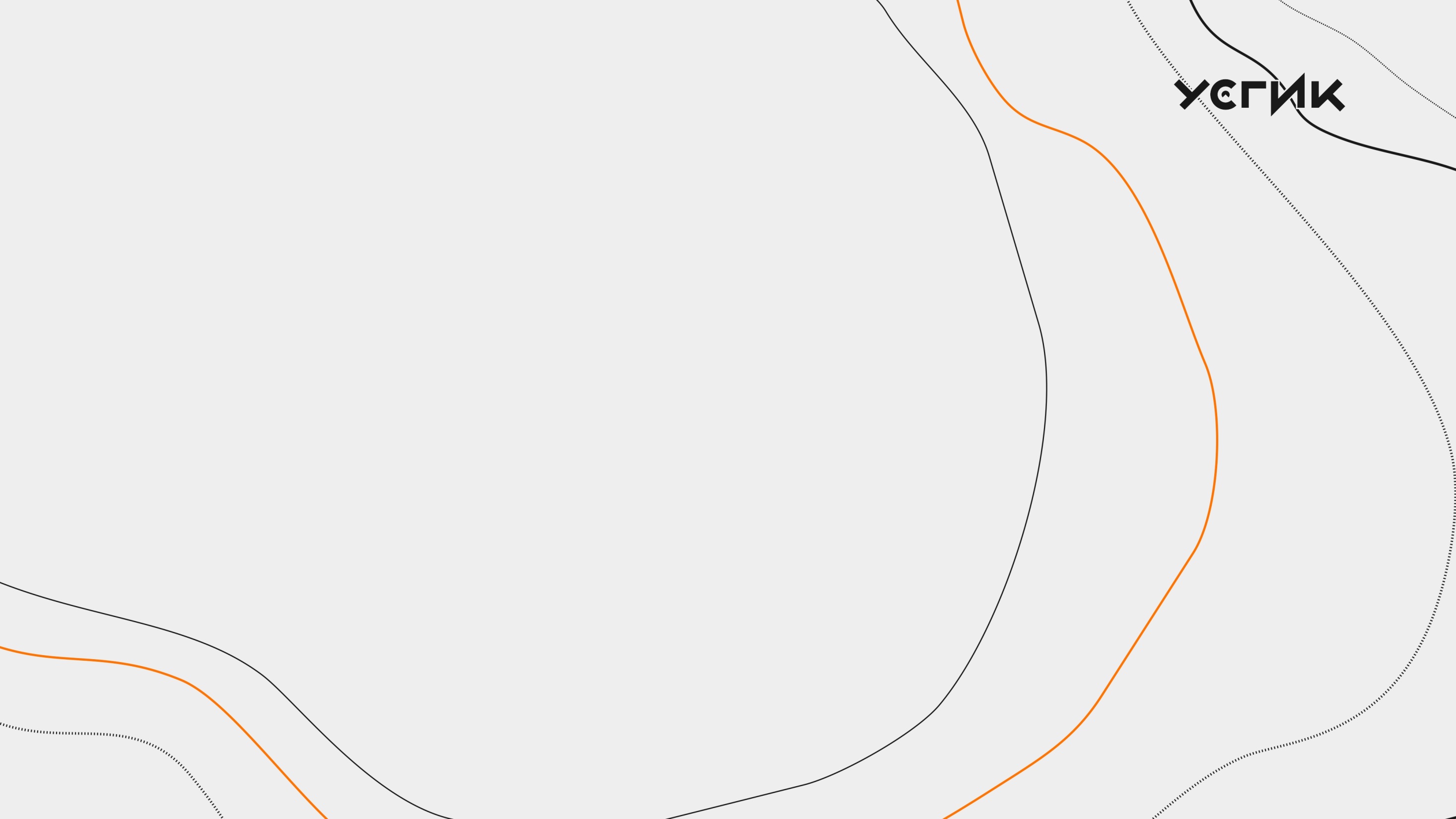 ЭКОНОМИЧЕСКОЕ СРАВНЕНИЕ СОЗДАНИЯ 3D МОДЕЛЕЙ СТЕРЕОФОТОГРАММЕТРИЧЕСКИМ СПОСОБОМ 
3D ВЕКТОРНЫЕ МОДЕЛИ УРОВНЯ LOD 2, LOD 3
Таблица 2
19
Казань   2024
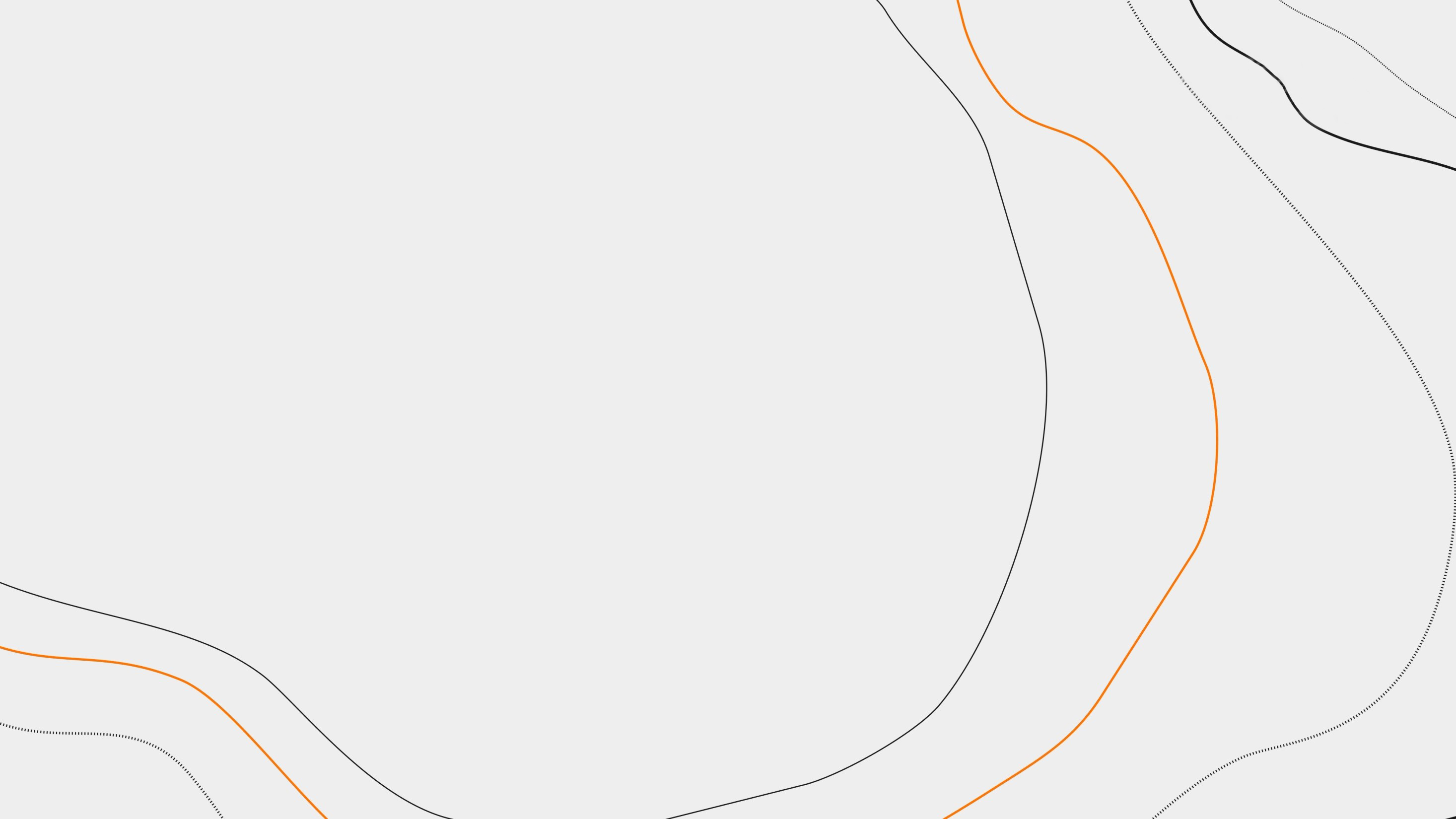 БЛАГОДАРЮ ЗА ВНИМАНИЕ!
Алябьев Александр Александрович,тел. 8-912-230-77-31
20
Казань   2024